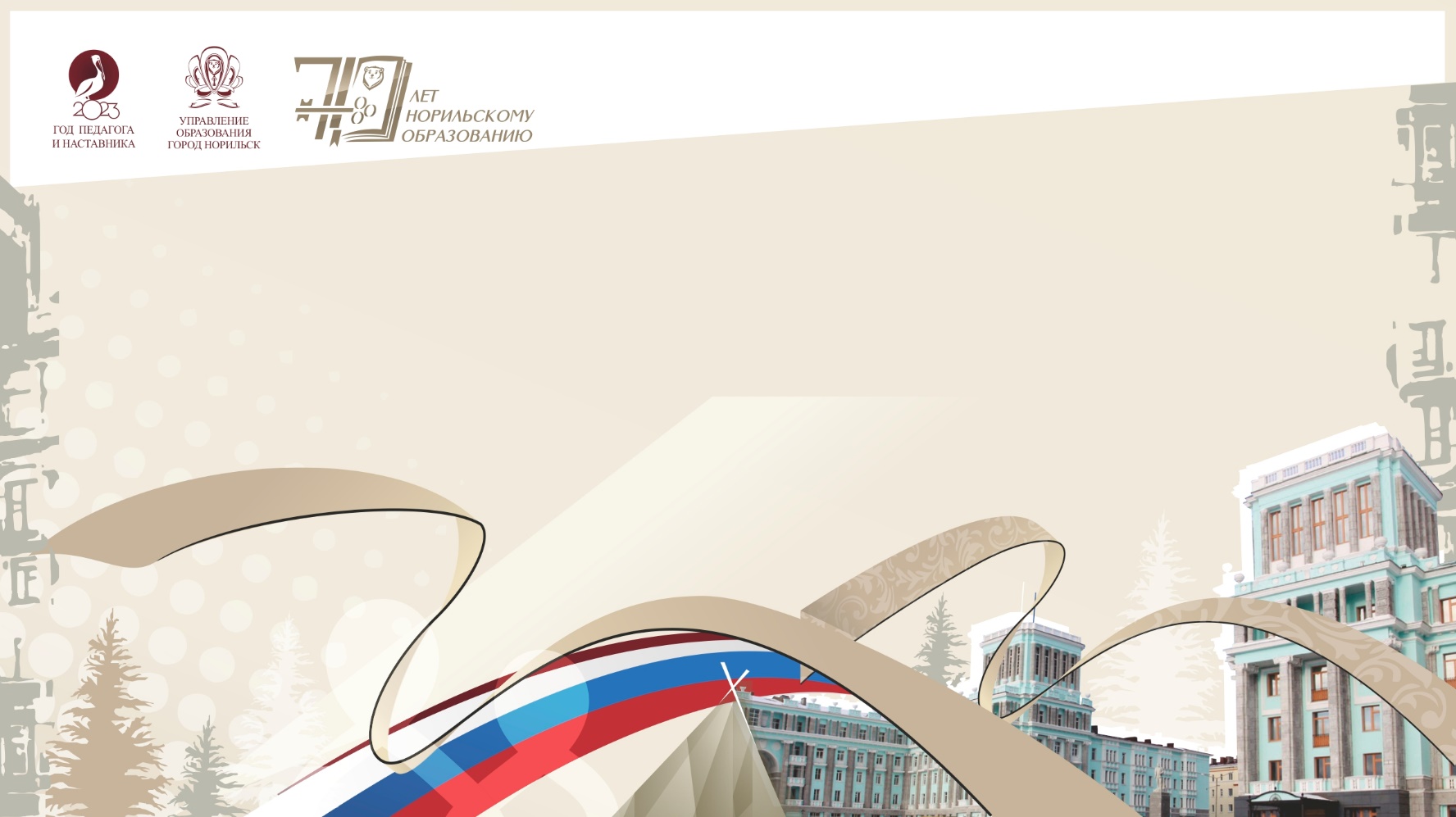 Педагогическая конференция работников образовательных учреждений
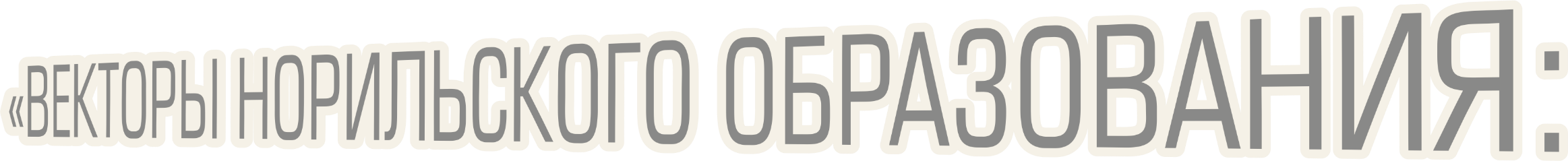 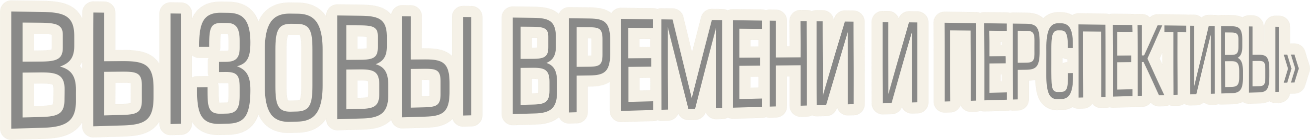 Колин Андрей Геннадьевич,начальник Управления общего и дошкольного образования Администрации города Норильска
Задачи дошкольного образования на 2023-2024 учебный год
Обеспечить качество и доступность дошкольного образования через: 
Обновление содержания образовательных программ дошкольного образования в рамках реализации ФОП ДО
Реализацию плана по развитию системы дошкольного образования в муниципальном образовании город Норильск на 2023–2025 годы
Обеспечение доступности качественного образования соответствующего уровня детям с особыми образовательными потребностями, в том числе для одаренных детей в различных областях, с учетом потребностей, возможностей и интересов каждого ребенка
Активизацию работы по реализации специализированных программ, проектов, маршрутов и организацию ранней педагогической диагностики, направленной на выявление индивидуальных образовательных потребностей у воспитанников
Формирование воспитывающей среды, подразумевающей совокупность людей, их поступков и дел в окружающем городском социуме. Обеспечение полифункциональности и трансформируемости существующего образовательного пространства
Внедрение новых цифровых технологий в организационно управленческую структуру дошкольных образовательных учреждений
ДОШКОЛЬНОЕ ОБРАЗОВАНИЕ
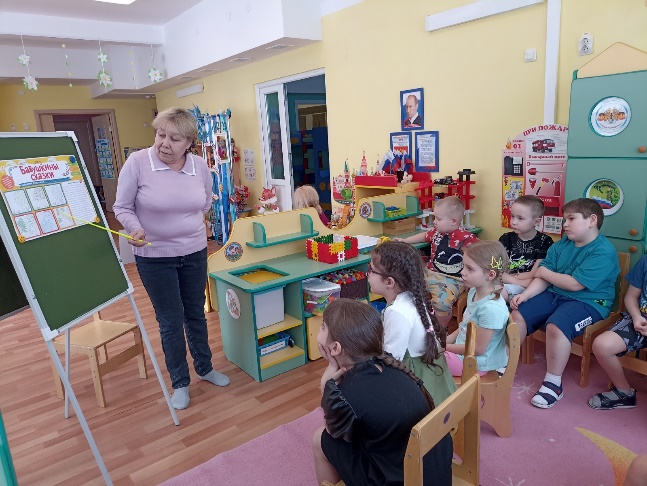 Федеральный этап конкурса «Бабушкины сказки»
Победители:
Диплом МАДОУ «ДС № 2 «Умка»

Краевой финансовый семейный фестиваль (конкурс «ФИНПЛАКАТ»)
Участники: 
МБ(А)ДОУ «ДС № 1, 68, 71, 86»

Победители:
Диплом 3 место Джумагулов Усман МБДОУ «ДС № 71 «Антошка»
Диплом 2 место Холодионов Ярослав МБДОУ «ДС № 71 «Антошка»
Диплом 1 место Бутенко София МАДОУ «ДС № 1 «Северок»
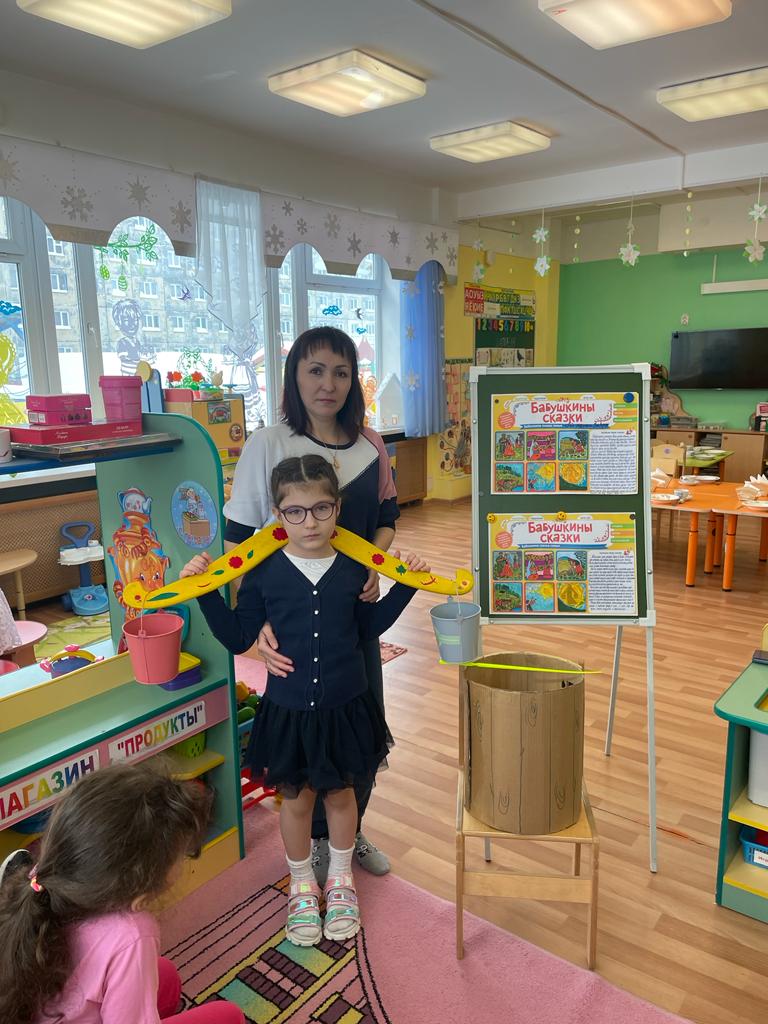 ГОСУДАРСТВЕННАЯ ИТОГОВАЯ АТТЕСТАЦИЯ - 9
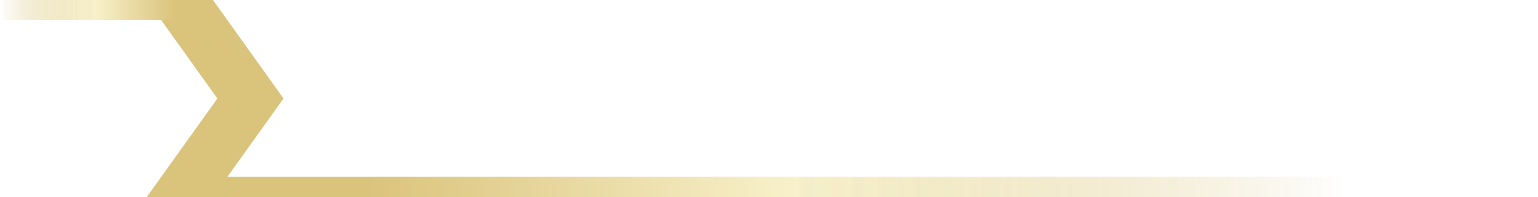 2023
ГИА-9  проходили 2189 выпускников 9 классов
117 выпускников получили аттестат с отличием
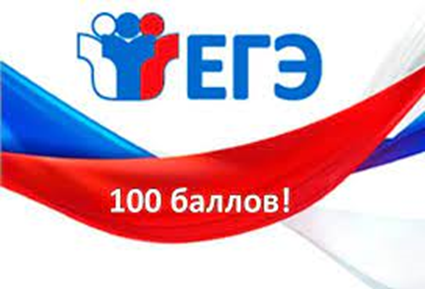 1. Сизова Яна Евгеньевна, МБОУ «Лицей № 3» - литература  
2. Никонова Мария Сергеевна‚ МБОУ «СШ № 14» - литература  
3. Еремина Варвара Ивановна, МБОУ «СШ № 28» - литература  
4. Бурляева Полина Юрьевна, МБОУ «СШ № 36» - литература  
5. Карташова Виктория Алексеевна, МБОУ «СШ № 8» - русский язык  
6. Каптюхов Дмитрий Алексеевич, МБОУ «Гимназия № 5» - русский язык  
7. Харламова Елена Дмитриевна, МАОУ «Гимназия № 48» - русский язык  
8. Оразбаева Амина Калманбетовна, МАОУ «Гимназия № 48» - химия  
9. Назаров Аким Анварович, МБОУ «СШ № 30» - химия, биология
ГОСУДАРСТВЕННАЯ ИТОГОВАЯ АТТЕСТАЦИЯ - 11
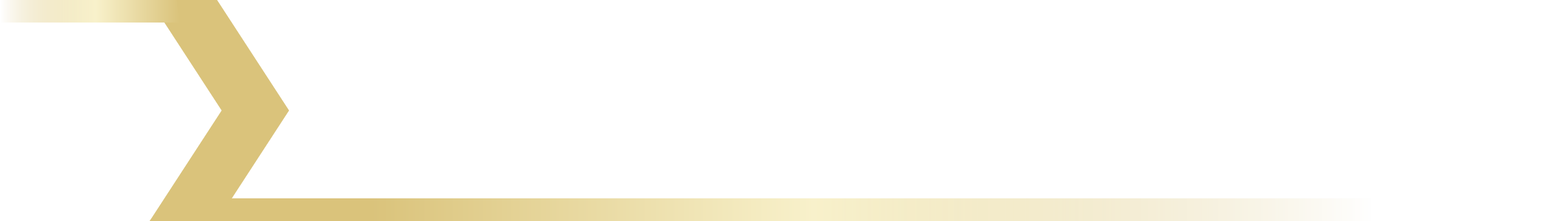 2023
ЕГЭ сдавали 1084 выпускников 11 классов
92 выпускника получили аттестат о среднем общем образовании с отличием и медаль «За особые успехи в учении»
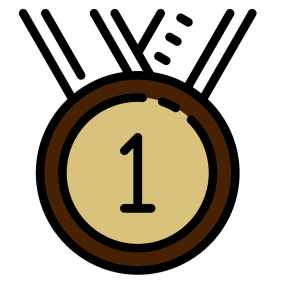 ВЫРОСЛО КОЛИЧЕСТВО ВЫСОКОБАЛЛЬНИКОВ 
(набравших 81 балл и более):
По химии (с 0,4% до 18,34%). 
По биологии (с 1,7% до 4,7%). 
По литературе (с 19,04% до 27,94%).
ПОВЫСИЛАСЬ УСПЕВАЕМОСТЬ
По химии. 
По биологии. 
По географии.
РОСТ ДОЛИ УЧАСТНИКОВ 
По математике профильного уровня (на 4%)
По физике (на 3,3%).
По информатике и ИКТ (на 1,1%).
По химии (на 1,5%). 
По географии (на 1,9%).
ПРОФЕССИОНАЛЬНО ОРИЕНТИРОВАННЫЕ КЛАССЫ
МБОУ «Гимназия № 5», МБОУ «СШ № 6, 30, 37» - педагогические классы
МБОУ «СШ № 14» - юридические классы
МБОУ «СШ № 31» - классы «МЧС-резерв»
МБОУ «СШ № 9, 42», МБОУ «Гимназия № 11» - инженерные классы
МБ(А)ОУ «Гимназия № 5, 11, 48» - медицинские классы
МБОУ «СШ № 3» - предпринимательский класс
МБОУ «СШ № 13» - «ФЭМ» класс финансовой грамотности
МБОУ «СШ № 28» - класс туристическо-краеведческой направленности
РЕЗУЛЬТАТЫ ДИАГНОСТИЧЕСКИХ РАБОТ
Динамика показателей уровней достижений обучающихся 
по результатам КДР 6 за три года
Динамика показателей уровней достижений обучающихся 
по результатам КДР 4 за три года
Уровень достижений сформированности естественно-научной 
и математической грамотности по результатам КДР 8
РЕЗУЛЬТАТИВНОСТЬ ВЫПОЛНЕНИЯ 
ВСЕРОССИЙСКИХ ПРОВЕРОЧНЫХ РАБОТ
Результаты ВПР по математике
Результаты ВПР в начальной школе
РЕГИОНАЛЬНЫЙ ЭТАП 
ВСЕРОССИЙСКОЙ ОЛИМПИАДЫ ШКОЛЬНИКОВ
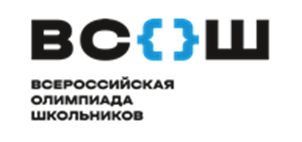 ПОБЕДИТЕЛИ:
Буланова Елизавета Сергеевна, МБОУ «Гимназия № 7» (Английский язык)
Гамов Тимофей Валерьевич, МБОУ «СШ № 28» (Астрономия)
Калиновский Иван Владимирович, МБОУ «Гимназия № 7» (ОБЖ)
Месяцев Василий Сергеевич, МБОУ «Лицей № 3» (Обществознание)
Горенышев Михаил Леонидович, МБОУ «СШ № 33» (Технология)
ПРИЗЁРЫ:
МБОУ «Гимназия № 1» – 3 призёра
МАОУ «Гимназия № 4» – 5 призёров
МБОУ «Гимназия № 7» – 2 призёра
МБОУ «Гимназия № 11» – 2 призёра
МАОУ «Гимназия № 48» – 5 призёров
МБОУ «Лицей № 3» – 1 призёр
МБОУ «СШ № 28» – 1 призёр
МБОУ «СШ № 33» – 3 призёра
МБОУ «СШ № 1, 13, 30, 32, 36, 38, 43», «СШ № 13» - по 1 призёру
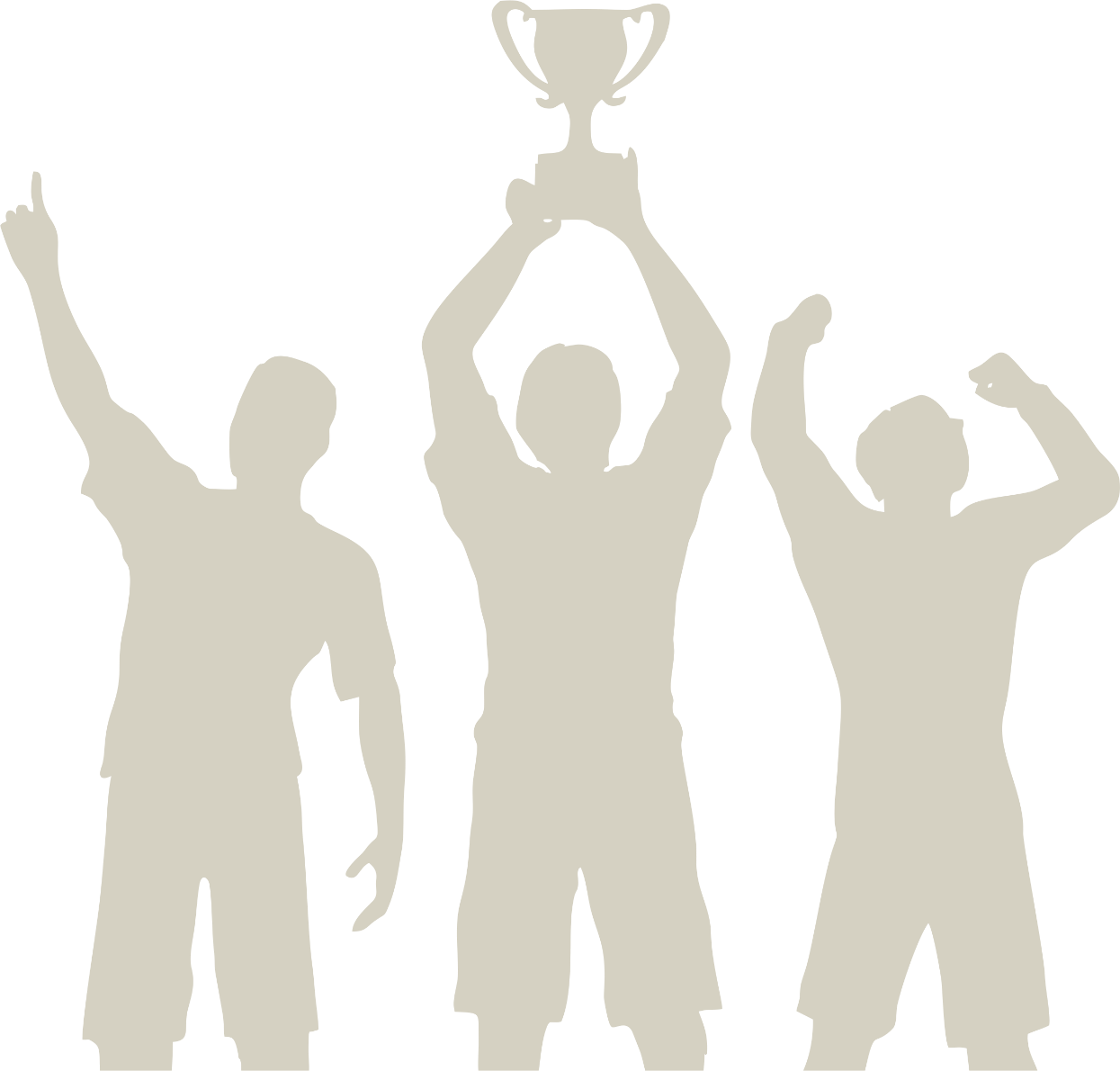 Инклюзивное образование
1286 детей с ОВЗ обучаются совместно со сверстниками, не имеющими нарушений развития (94%), показатель в крае - 60,2%
На базе МБОУ «СШ № 13» продолжает функционировать МРЦДО - участник федерального проекта «УчимЗнаем»
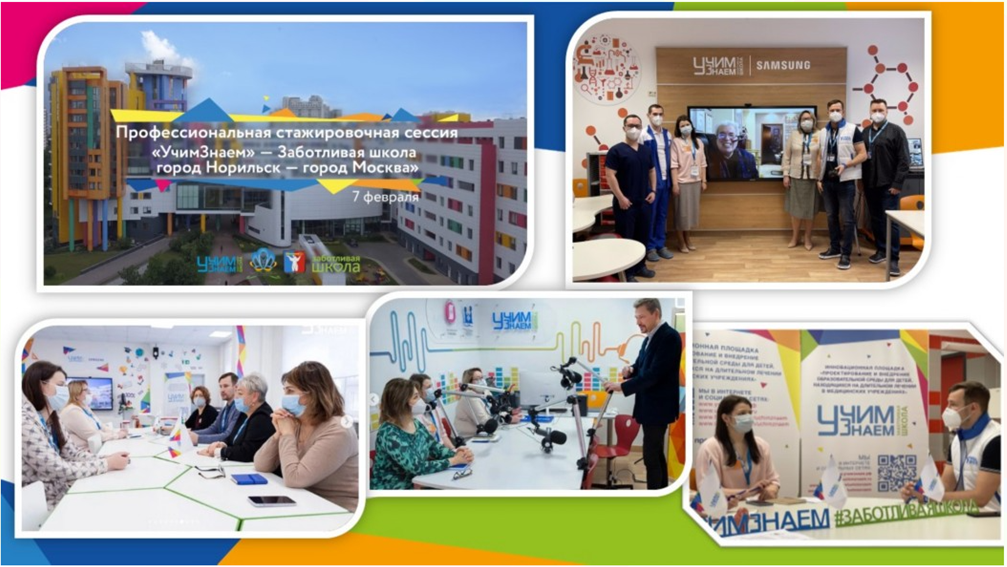 АДАПТАЦИЯ, СОЦИАЛИЗАЦИЯ И ИНТЕГРАЦИЯ
НЕСОВЕРШЕННОЛЕТНИХ ИНОСТРАННЫХ ГРАЖДАН
ЛУЧШИЕ (ЭФФЕКТИВНЫЕ) ПРАКТИКИ ПРЕДСТАВЛЕНЫ:
МБОУ «СШ № 17» 
«Духовно-нравственное развитие и воспитание учащихся в условиях поликультурной среды на уроках и во внеурочной деятельности»

МБОУ «СШ № 33» 
«Система работы образовательной организации по языковой и социокультурной адаптации детей иностранных граждан»
ПОКАЗАТЕЛИ ДОСТИЖЕНИЯ РЕЗУЛЬТАТОВ
ЗАДАЧА:
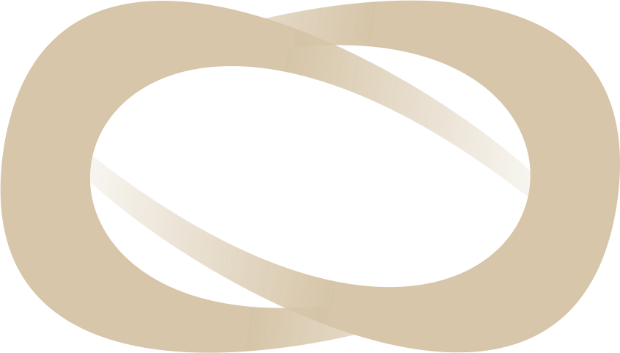 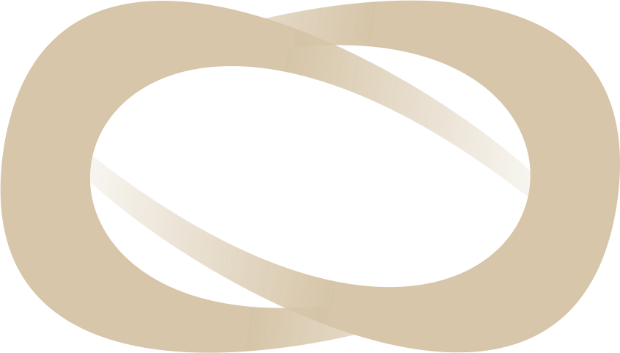 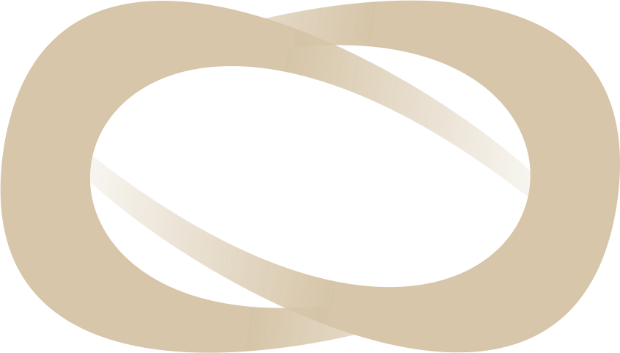 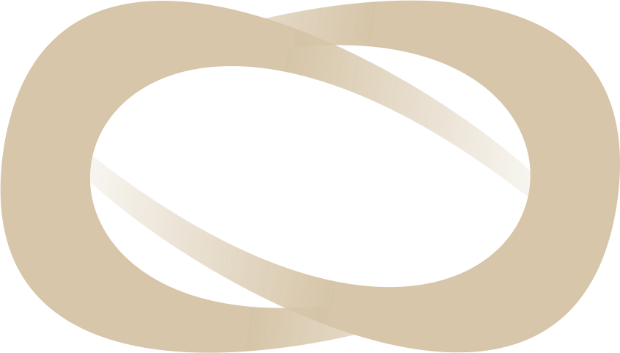 СОЗДАНА МОДЕЛЬ 
ПСИХОЛОГИЧЕСКОЙ СЛУЖБЫ
НАЛИЧИЕ ПЕДАГОГОВ-ПСИХОЛОГОВ 
В ОРГАНИЗАЦИЯХ ДОШКОЛЬНОГО 
И ОБЩЕГО ОБРАЗОВАНИЯ
ОРГАНИЗОВАНО МЕТОДИЧЕСКОЕ 
СОПРОВОЖДЕНИЕ РАЗВИТИЯ СЛУЖБЫ
РАЗРАБОТАН ПЛАН МЕРОПРИЯТИЙ ПО РАЗВИТИЮ СЛУЖБЫ
СОЗДАНИЕ МУНИЦИПАЛЬНОЙ 
ЭКСТРЕННОЙ ПСИХОЛОГИЧЕСКОЙ 
СЛУЖБЫ
ДОСТУПНОСТЬ ДОПОЛНИТЕЛЬНОГО ОБРАЗОВАНИЯ
Северо-Енисейский район
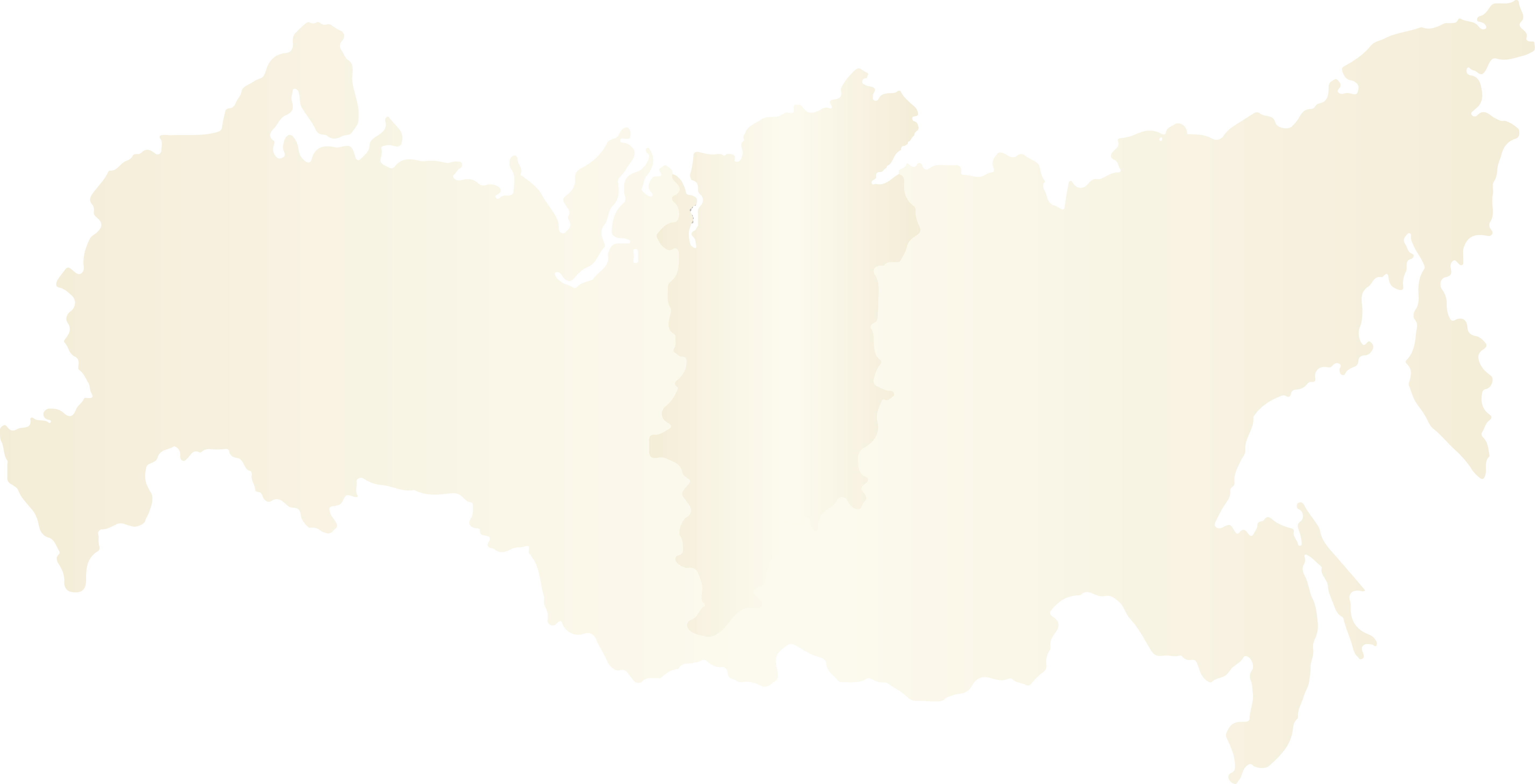 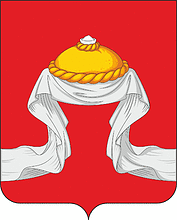 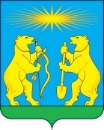 Назаровский район
Ужурский район
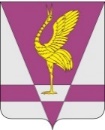 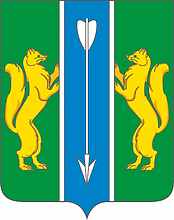 Енисейский район
город Норильск
Бирилюсский район
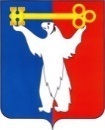 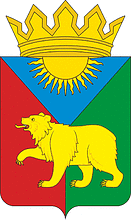 Козульский район
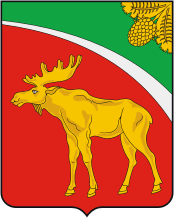 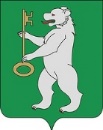 Тюхтетский муниципальный округ
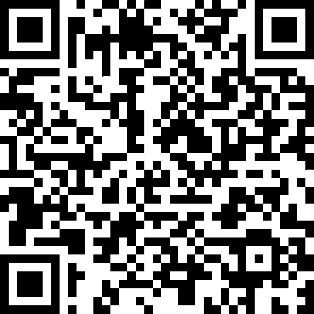 Иланский район
Кежемский район
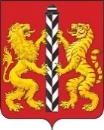 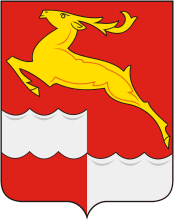 Рейтинг муниципальных образований
НАПРАВЛЕНИЯ ДЕЯТЕЛЬНОСТИ ДОПОЛНИТЕЛЬНОГО ОБРАЗОВАНИЯ
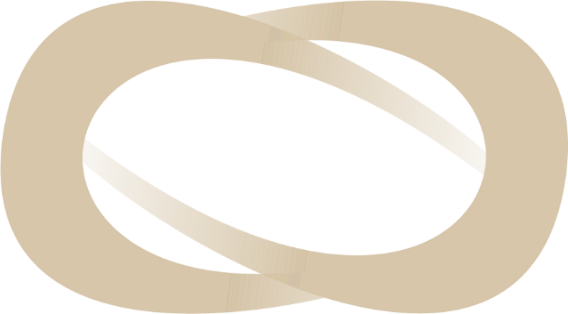 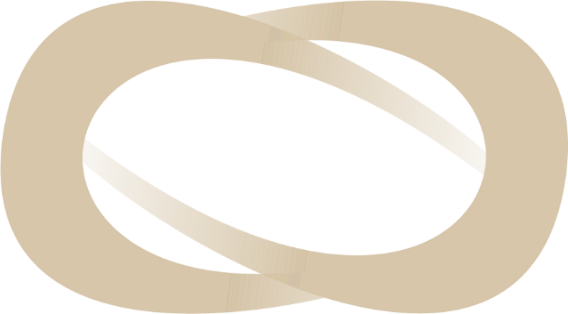 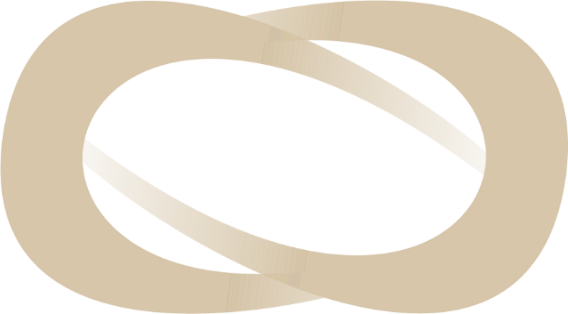 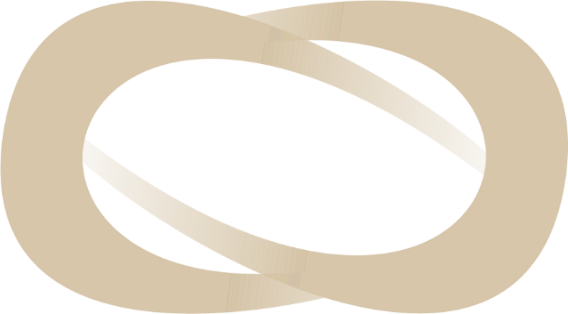 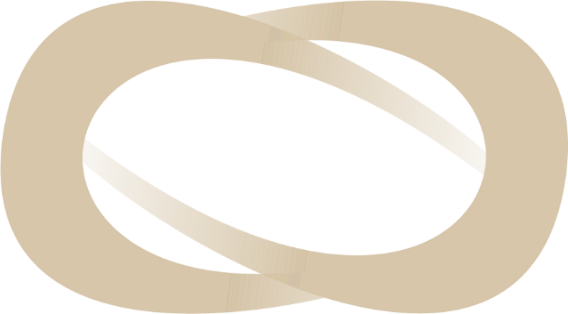 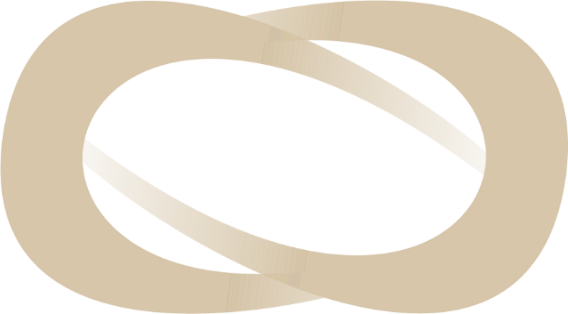 ТЕХНИЧЕСКОЕ
ХУДОЖЕСТВЕННОЕ
ФИЗКУЛЬТУРНО-
СПОРТИВНОЕ
ЕСТЕСТВЕННО-НАУЧНОЕ
ТУРИСТСКО-
КРАЕВЕДЧЕСКОЕ
СОЦИАЛЬНО-
ГУМАНИТАРНОЕ
[Speaker Notes: Система воспитания территории сегодня - это долгосрочный (3 года) воспитательный проект, включающий в себя основные направления воспитания, которые определены стратегией воспитания и тематической составляющей календарного года и объединяющий в систему городские, культурно-массовые мероприятия, организаторами которых выступают учреждения дополнительного образования, участниками – обучающиеся общеобразовательных учреждений. 
Главная задача– организовать дополнительную занятость детей и достойно подготовить учащихся к участию в конкурсах, так как качество участия есть результативность работы, позволяющий поднять рейтинг педагога и учреждения. 
Поддержка муниципальных традиций работы с подрастающим поколением позволила на протяжении длительного периода сохранить систему непрерывного воспитания, поддерживая преемственность в передачи ценностей и формирования мировоззрения гражданина России у современного школьника.]
Концепция развития воспитательной системы
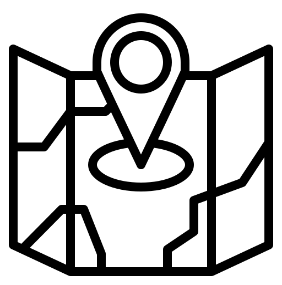 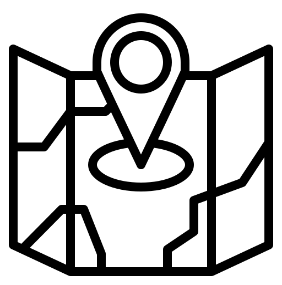 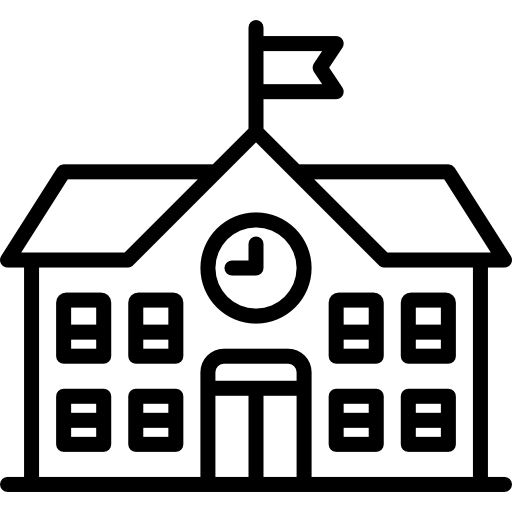 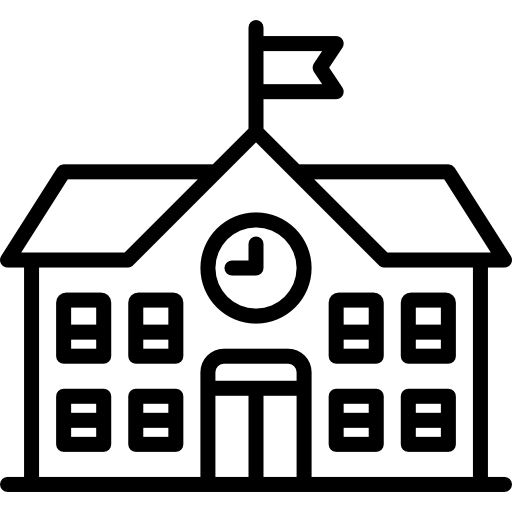 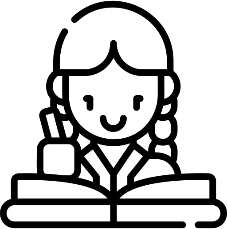 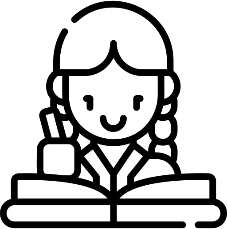 ШКОЛЬНЫЙ УРОВЕНЬ
ШКОЛЬНЫЙ УРОВЕНЬ
КРАЕВОЙ
УРОВЕНЬ
КРАЕВОЙ
УРОВЕНЬ
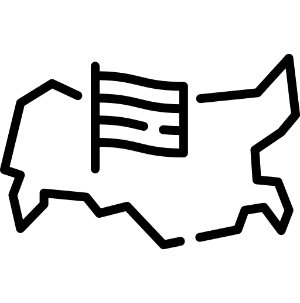 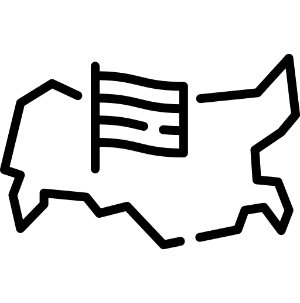 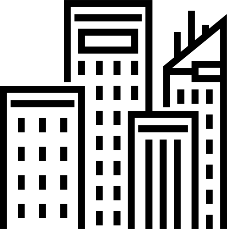 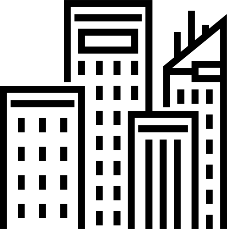 РЕБЁНОК
РЕБЁНОК
ГОРОДСКОЙ УРОВЕНЬ
ГОРОДСКОЙ УРОВЕНЬ
ВСЕРОССИЙСКИЙ УРОВЕНЬ
ВСЕРОССИЙСКИЙ УРОВЕНЬ
ПРЕДЫДУЩАЯ МОДЕЛЬ
НОВАЯ МОДЕЛЬ
[Speaker Notes: Тенденция развития воспитательной работы на региональном и федеральном уровнях предлагает норильским школьникам новые направления, новые задумки, новые конкурсы.  Сегодняшнее многообразие разноуровневых конкурсных мероприятий приводит к перенасыщению и максимальной загруженности детей и педагогов, которое сказывается на качестве работы и подготовке детей к мероприятиям. В связи с этим возникает необходимость концептуально пересмотреть систему воспитательной работы и организовать ее таким образом, чтобы она способствовала совершенствованию на территории города общего подхода к организации воспитательной деятельности, развитию целостной воспитательный системы в рамках единого воспитательного пространства. 
Первая концептуальная идея – совершенствование единого воспитательного пространства.]
ВОСПИТАТЕЛЬНЫЕ ПРОЕКТЫ
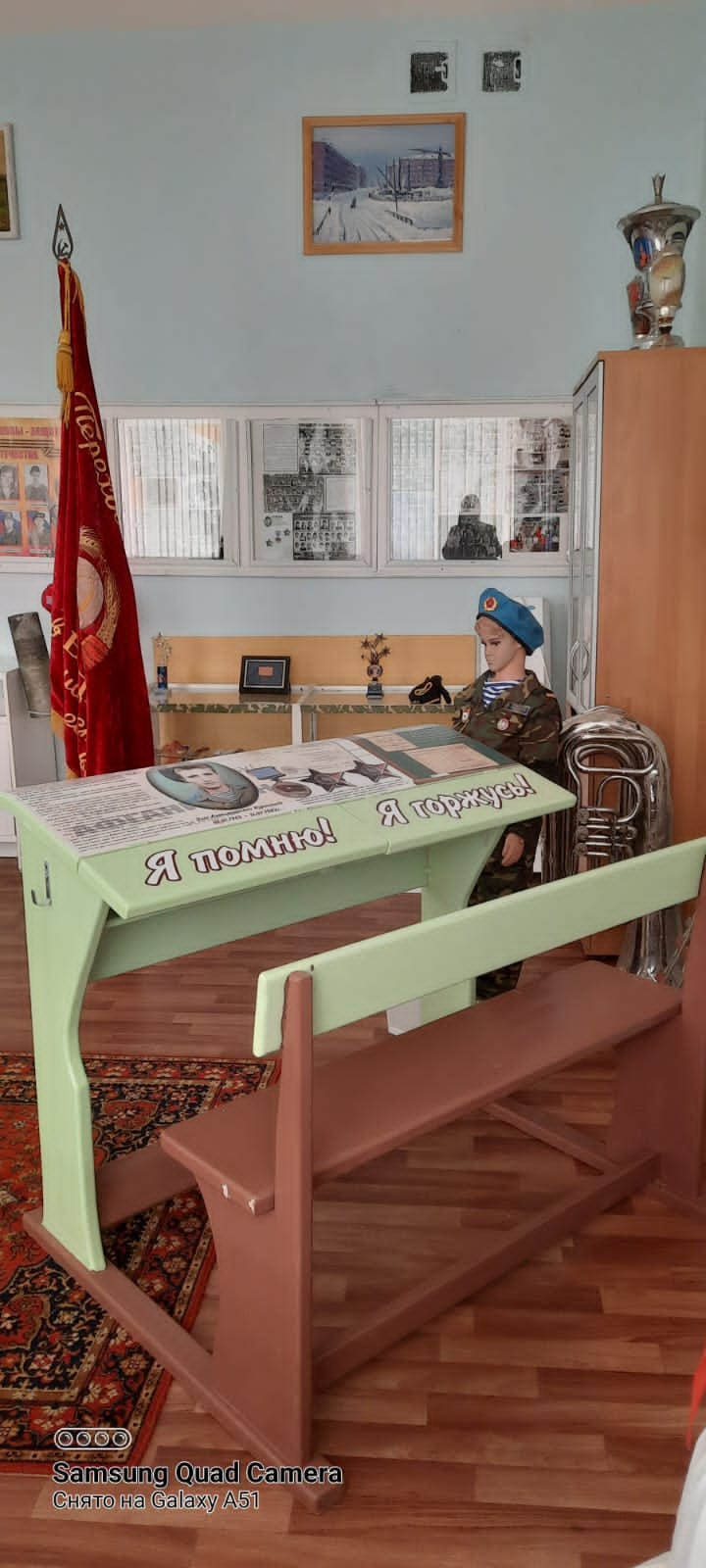 «Мы вместе»
«Парта Героя»
Присвоение имён почётных граждан и героев 
(муниципальное бюджетное общеобразовательное учреждение «Средняя школа № 41 имени Героя Советского Союза В.С. Молокова»)
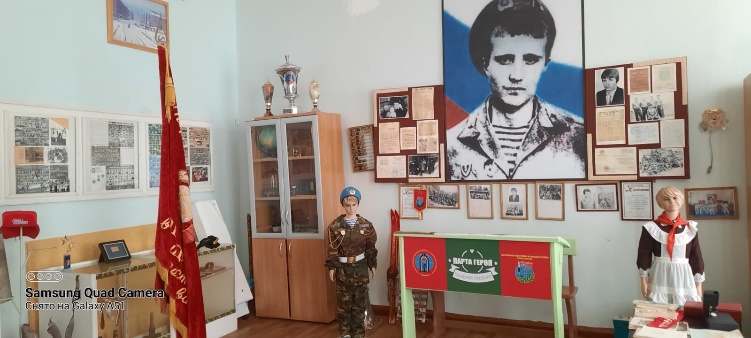 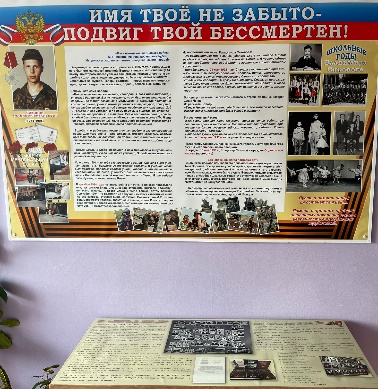 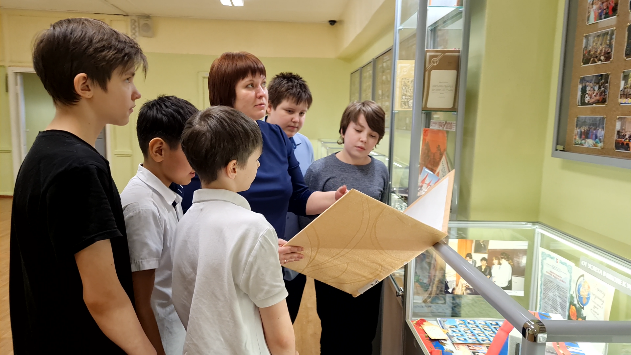 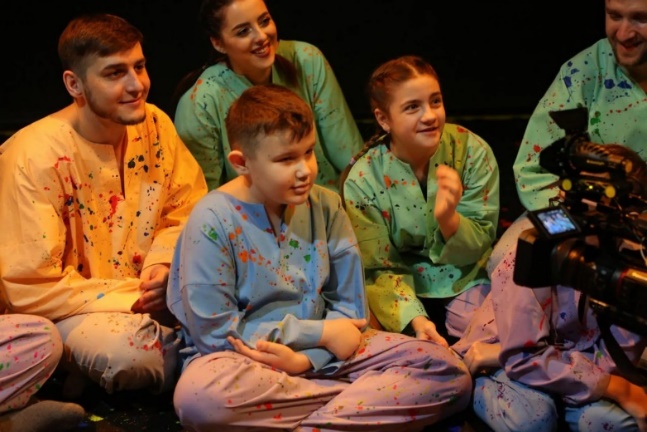 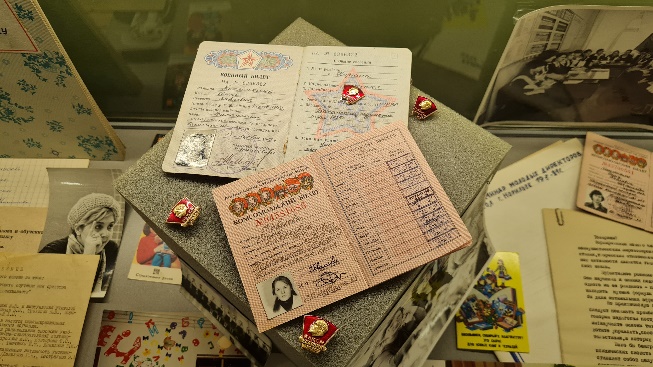 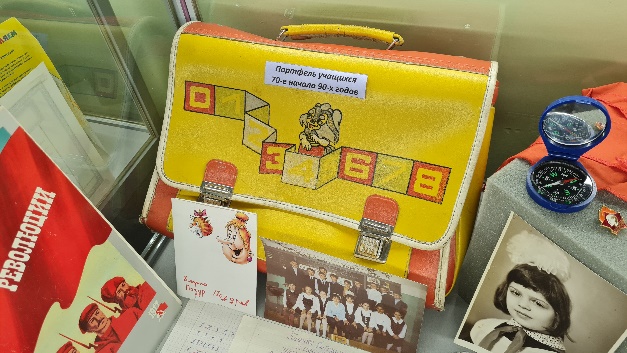 МОЛОДЁЖНАЯ ПРЕМИЯ ГЛАВЫ ГОРОДА НОРИЛЬСКА
«ЗА ВЫСОКИЕ ДОСТИЖЕНИЯ В ОБЛАСТИ ОБРАЗОВАНИЯ»
Диплом 3 степени Рычков Даниил, МАОУ «Гимназия № 48»
Диплом 2 степени Петроченко Маргарита, МБОУ «Гимназия № 1»
Диплом 2 степени Агешина Виктория, МБОУ «СШ № 28»
Диплом 1 степени Вящикова Елизавета, МБОУ «СШ № 28» 
Диплом 1 степени Бобунов Михаил, МБОУ «Лицей № 3»

 «ЗА ВЫСОКИЕ ДОСТИЖЕНИЯ В ОБЛАСТИ МОЛОДЕЖНОЙ ПОЛИТИКИ»
Диплом 3 степени Костенко Екатерина, МБОУ «СШ № 38»
Диплом 2 степени Костенко Константин, МБОУ «СШ № 6»

 «ЗА ВЫСОКИЕ ДОСТИЖЕНИЯ В ОБЛАСТИ СПОРТА»
Диплом 3 степени Абдюшев Александр, МАОУ «Гимназия № 48»

 «ЗА ВЫСОКИЕ ДОСТИЖЕНИЯ В ОБЛАСТИ КУЛЬТУРЫ И ИСКУССТВА»
Диплом 1 степень Пугач Анастасия, МБОУ «СШ № 23»
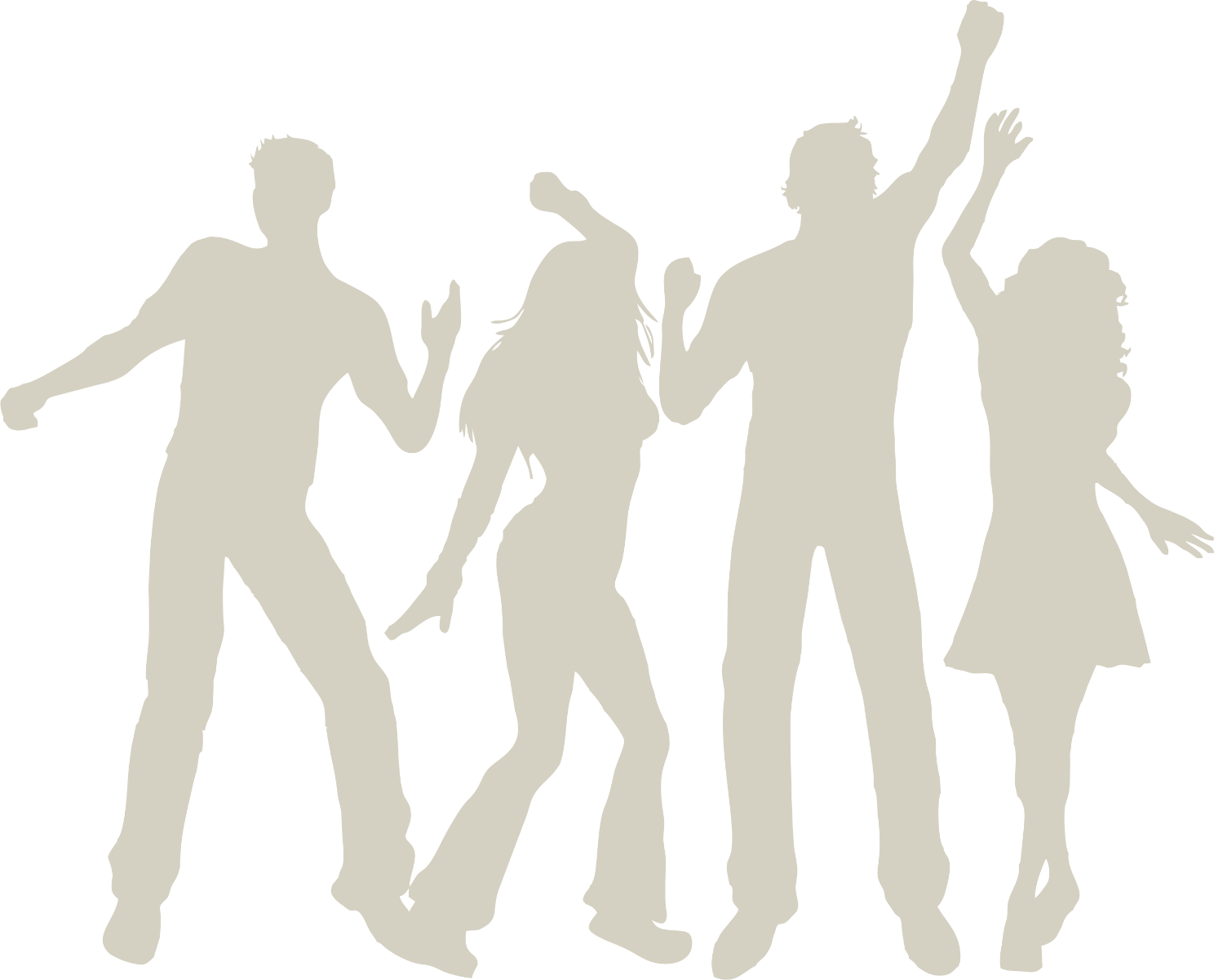 КРАЕВЫЕ ИМЕННЫЕ СТИПЕНДИИ ОДАРЁННЫМ ОБУЧАЮЩИМСЯ
МБОУ «ГИМНАЗИЯ № 5
МБОУ «ГИМНАЗИЯ № 11»
за достижения в области искусства и культуры
за достижения в области наук 
об обществе, гуманитарных наук
МБОУ «СШ № 29»
МБОУ «СШ № 27»
МБОУ «ГИМНАЗИЯ № 1»
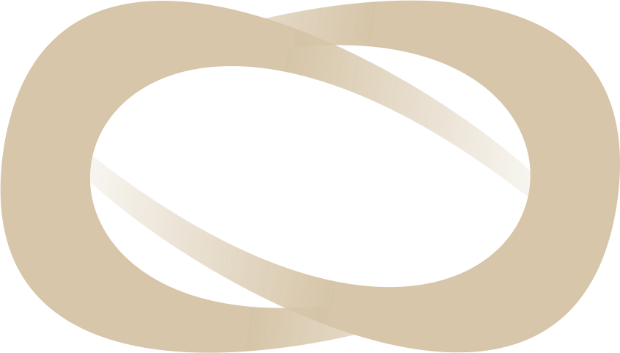 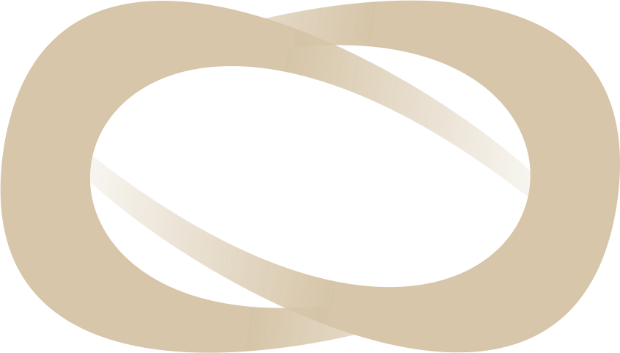 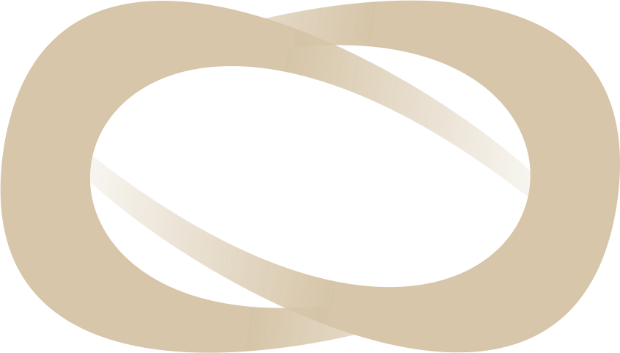 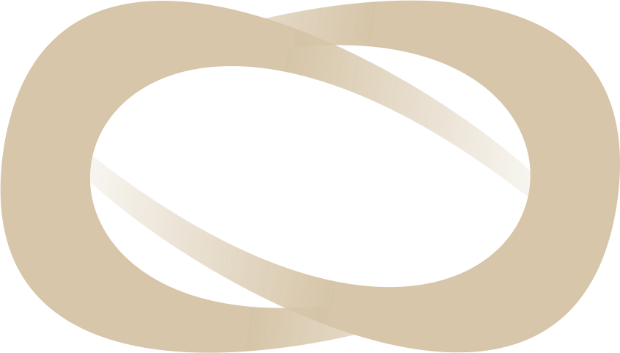 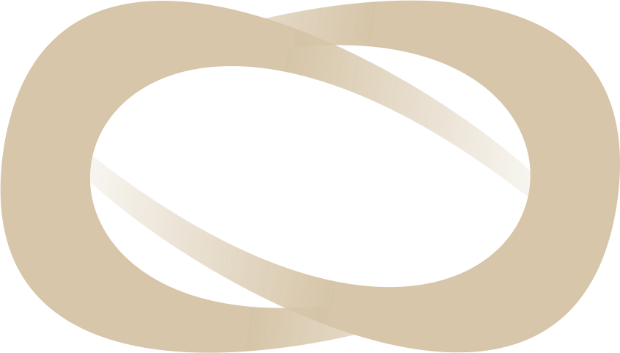 ЛАВРЕЦКАЯ ЕЛИЗАВЕТА
КАРАСЁВ ДЕНИС
ВОДОЛЕЕВА МАРИЯ
РАСТОРГУЕВА АННА
ШВЕЦОВА ЕЛИЗАВЕТА
за достижения в области физической культуры и спорта
за достижения в области искусства и культуры
за достижения в области 
инженерного дела, 
технологий и технических наук
ПРОФОРИЕНТАЦИОННАЯ ДЕЯТЕЛЬНОСТЬ
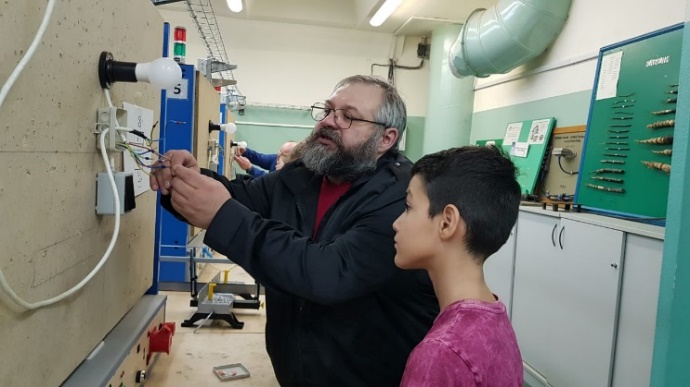 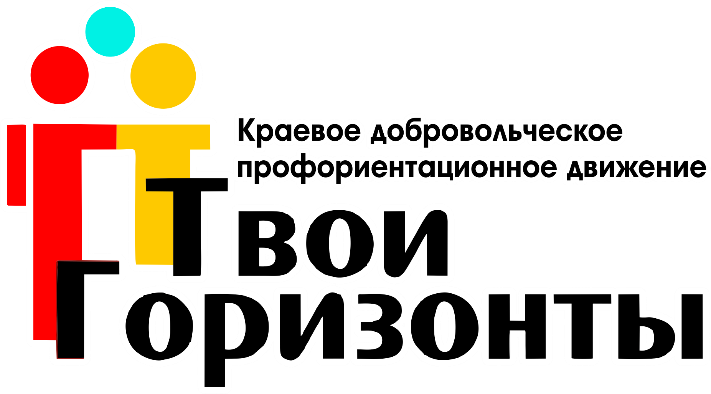 - 37 отрядов / 431 волонтёр
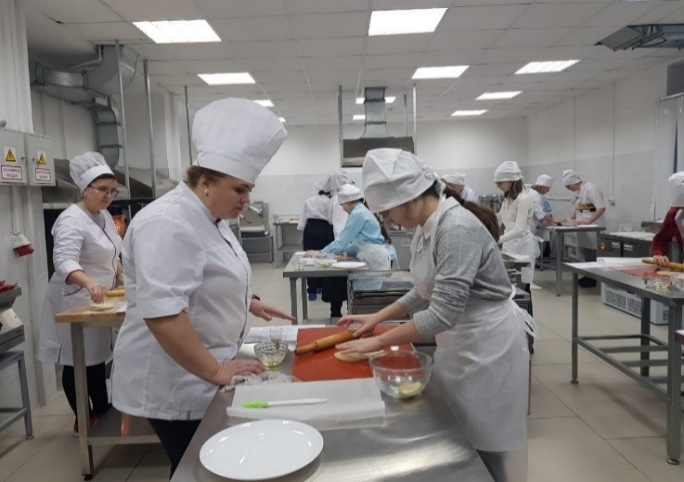 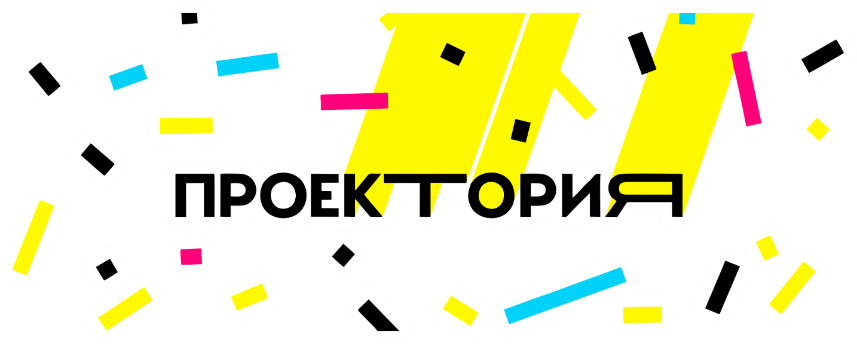 - 551 участник
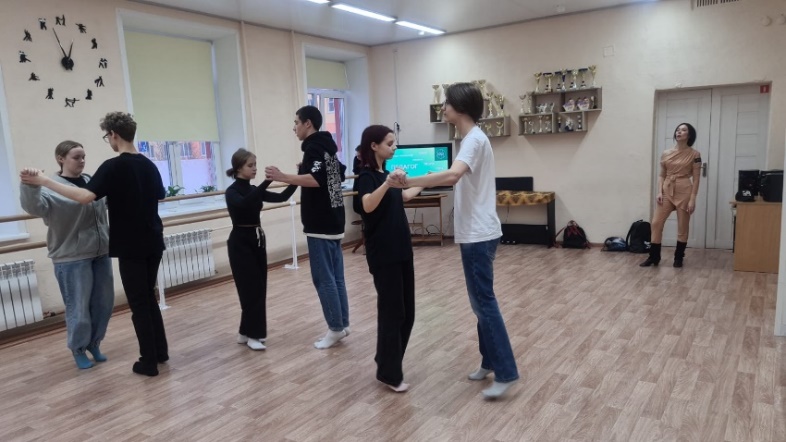 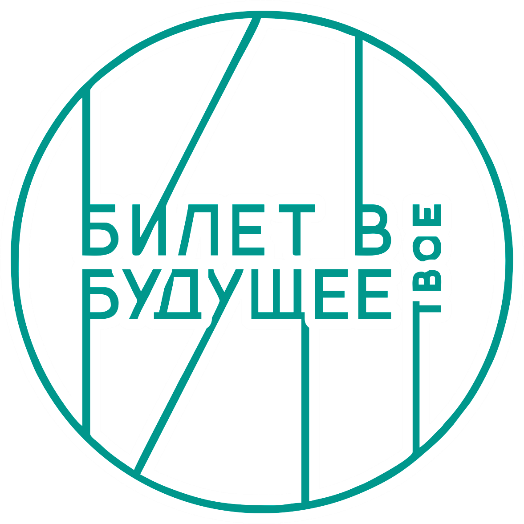 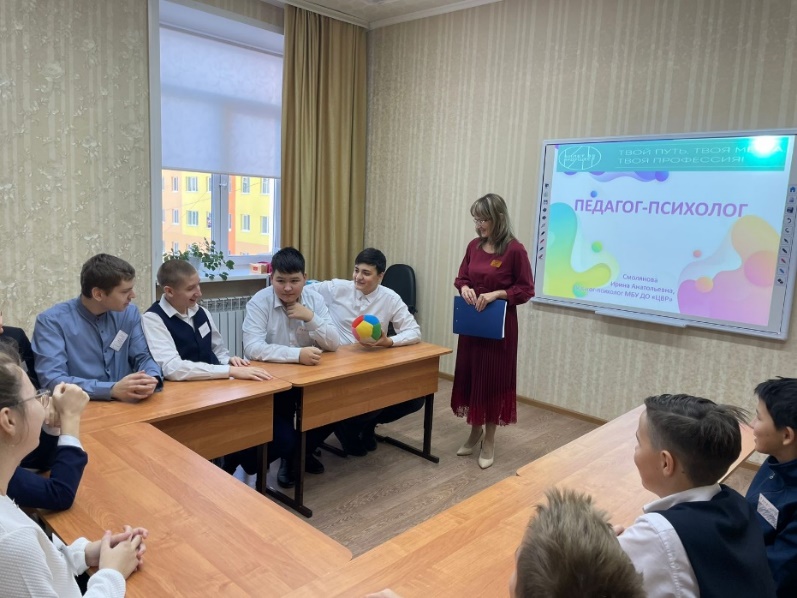 - 551 участник
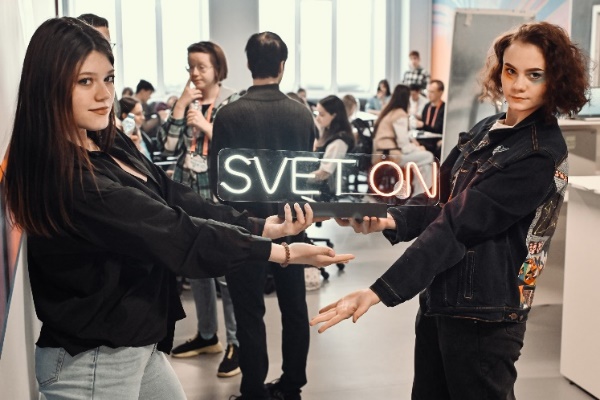 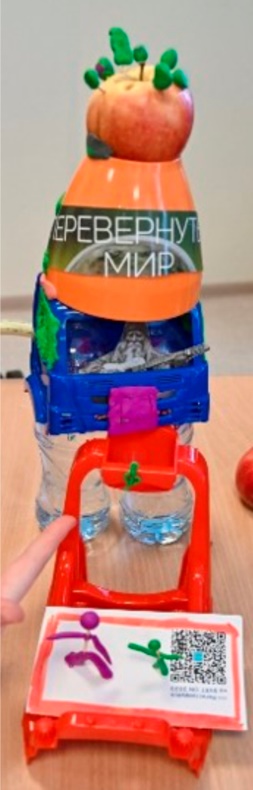 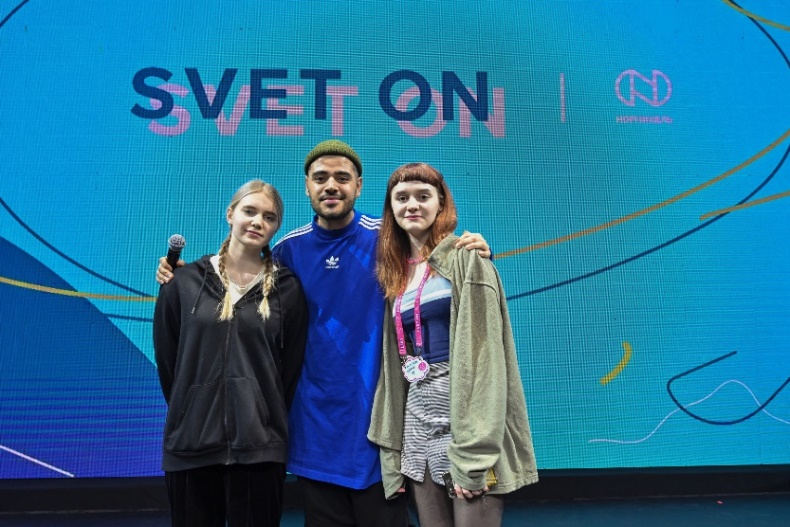 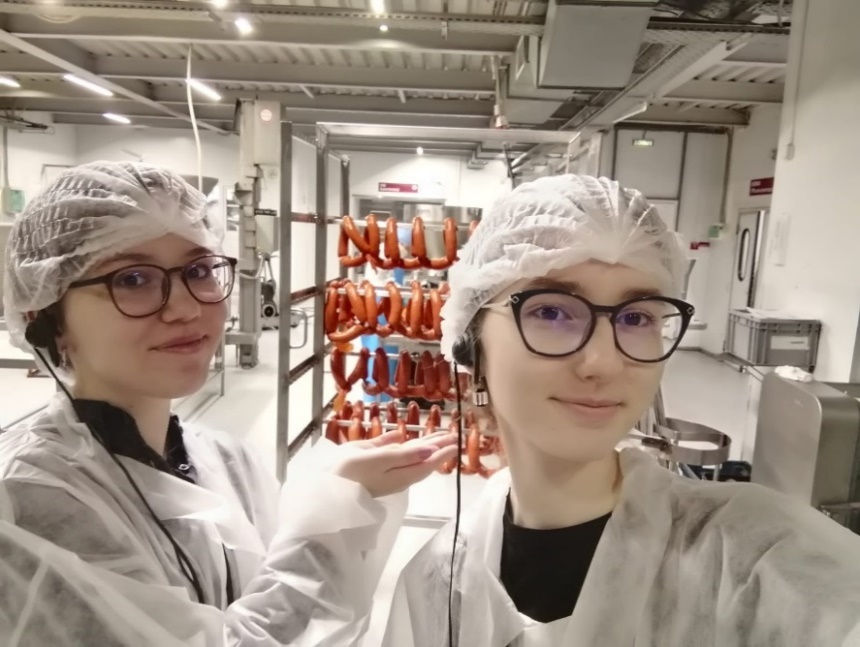 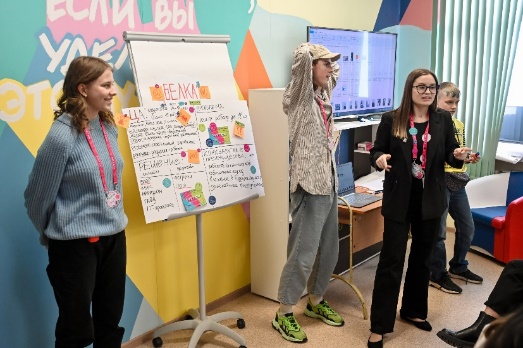 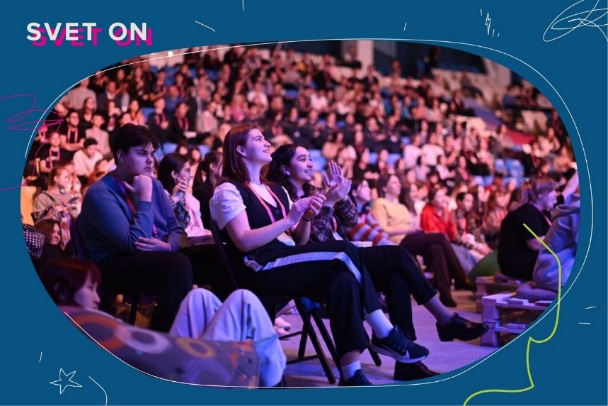 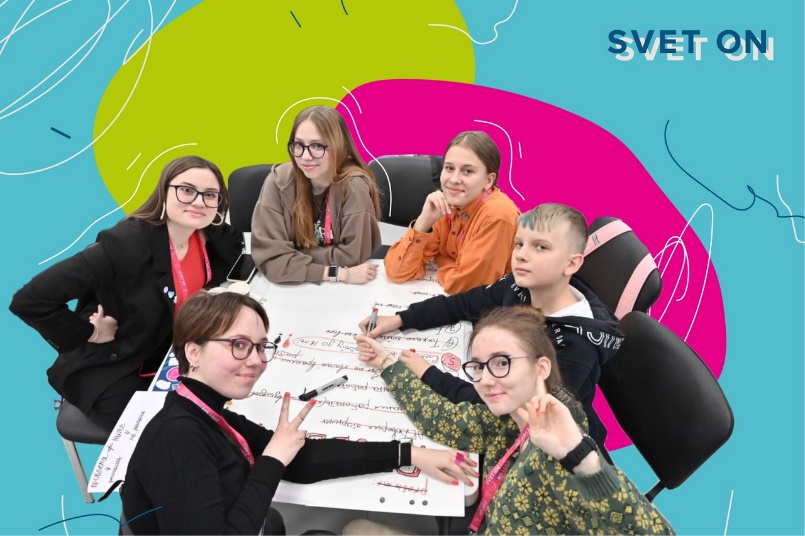 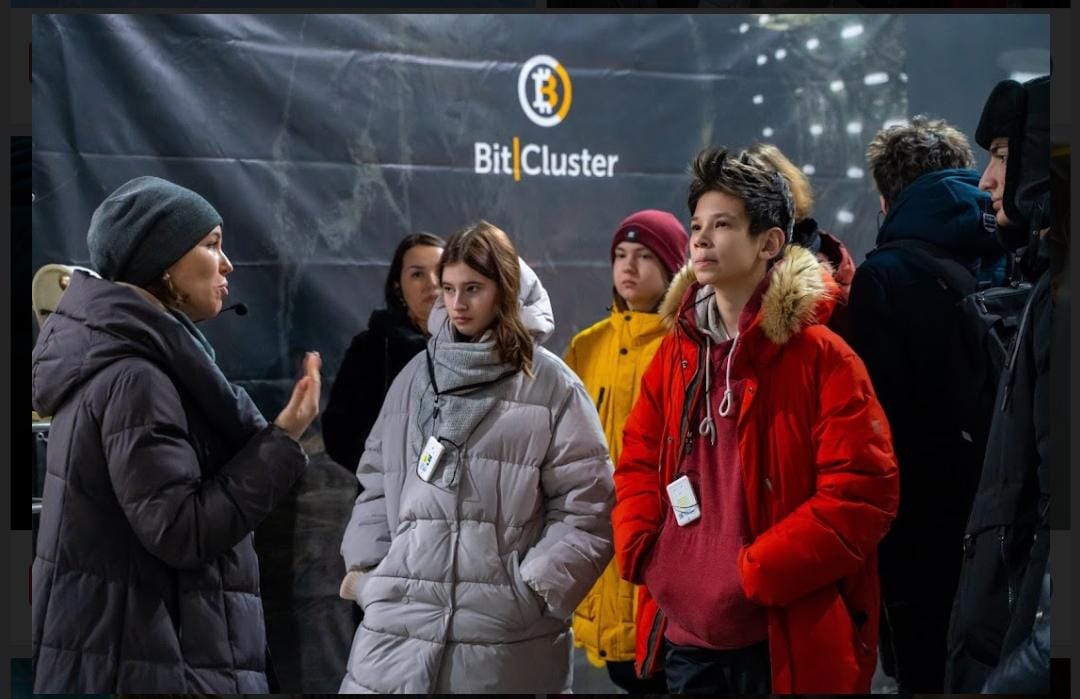 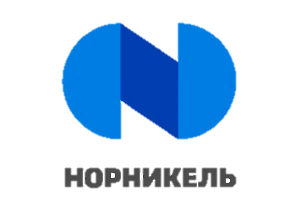 ПРОФОРИЕНТАЦИОННАЯ ДЕЯТЕЛЬНОСТЬ
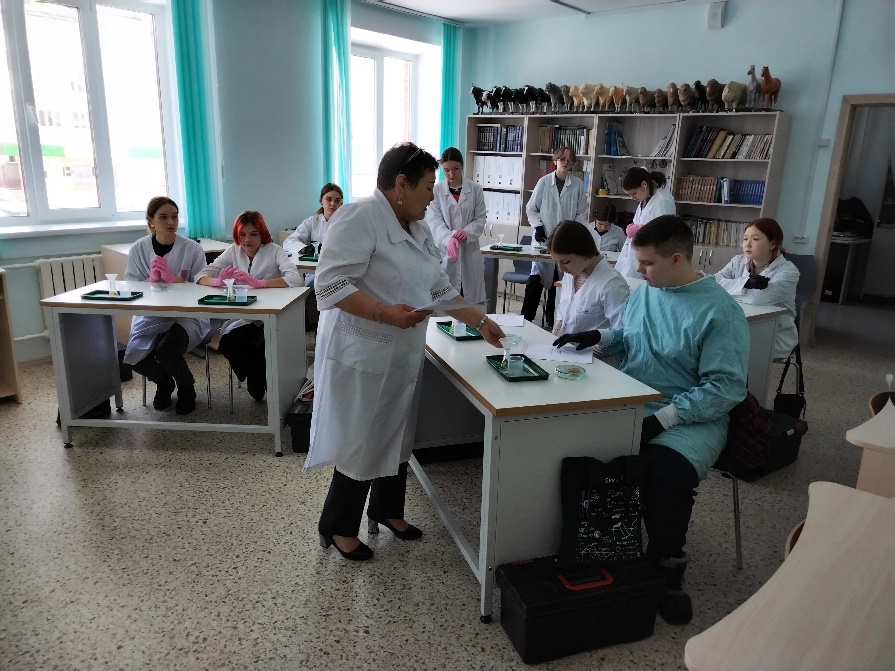 Краевые мероприятия:
- Акции, декады, конкурсы
ЗФ ПАО «ГМК «Норильский никель»
- Клуб «Профнавигатор»
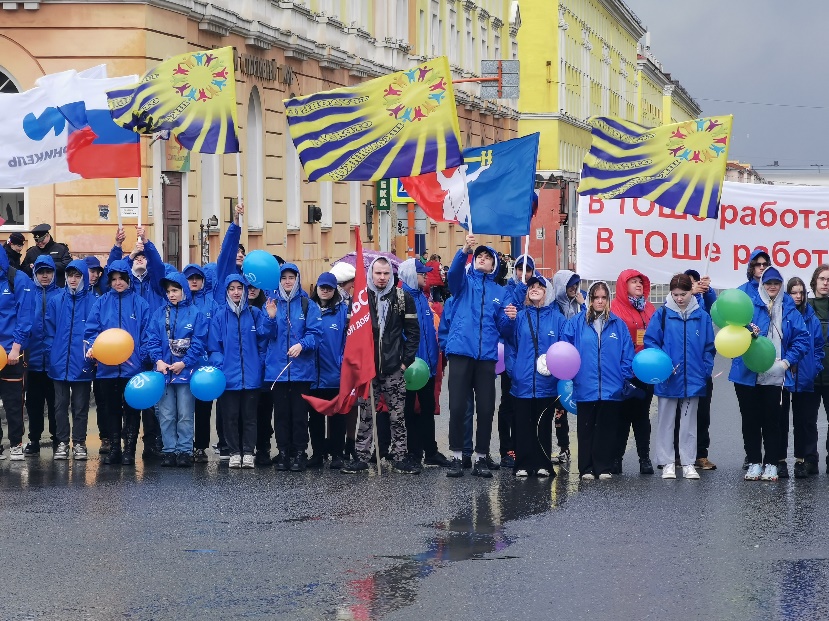 Взаимодействие с организациями города:
- Профориентационные экскурсии
- ТОШ
Учреждения СПО и ВО:
- Дни открытых дверей
- Профтрек, конкурсы, профпробы
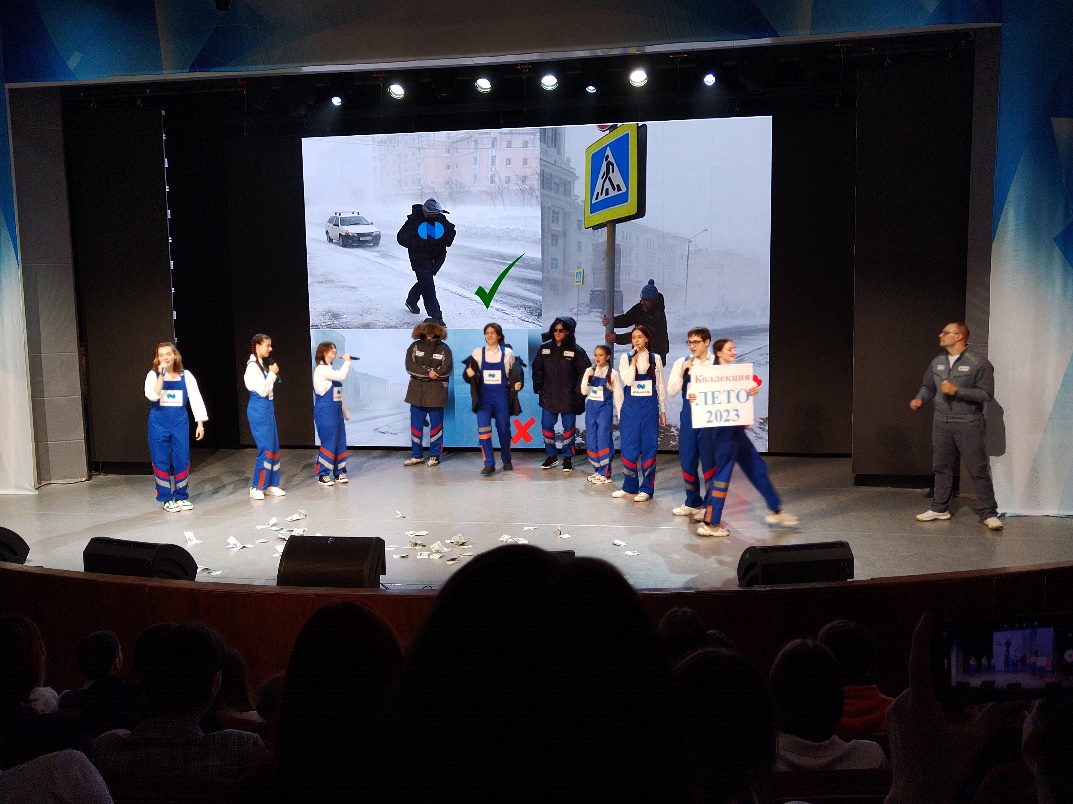 Управление по делам культуры и искусства, 
Управление по спорту:
- Клуб «Карьера»
- ТОШ
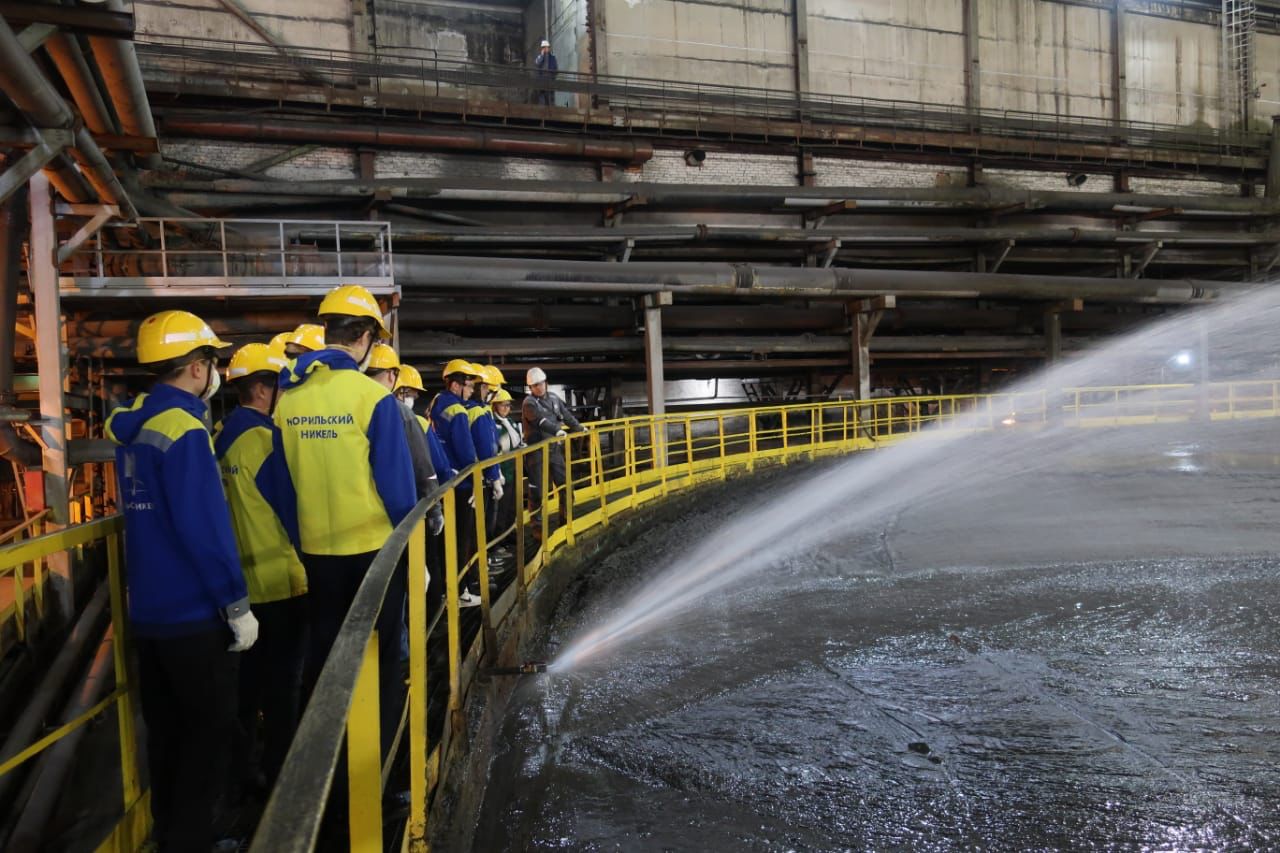 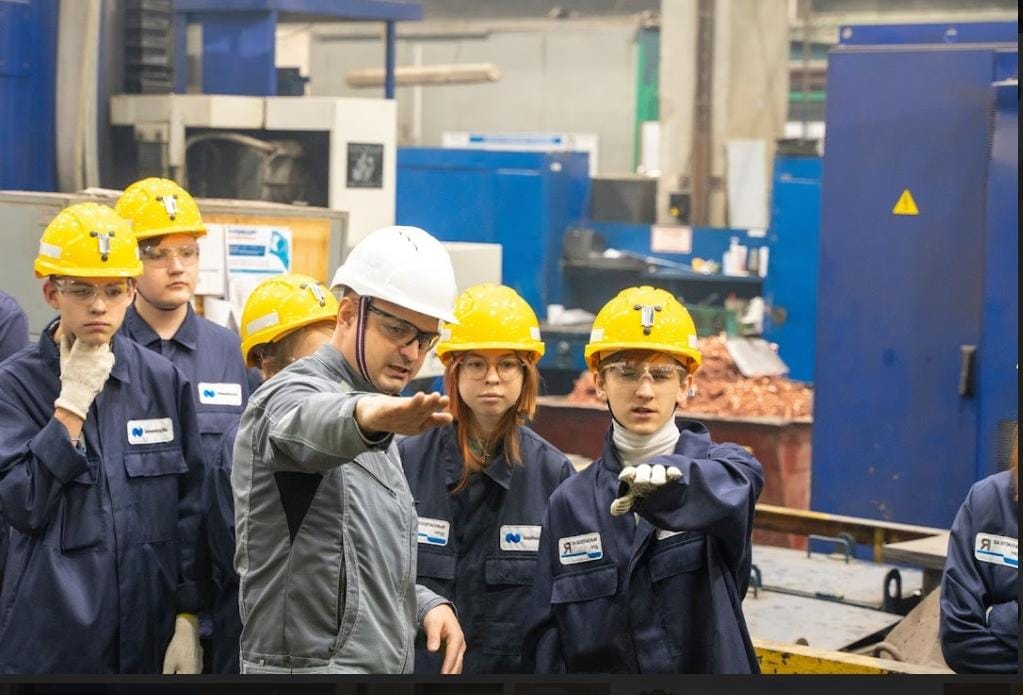 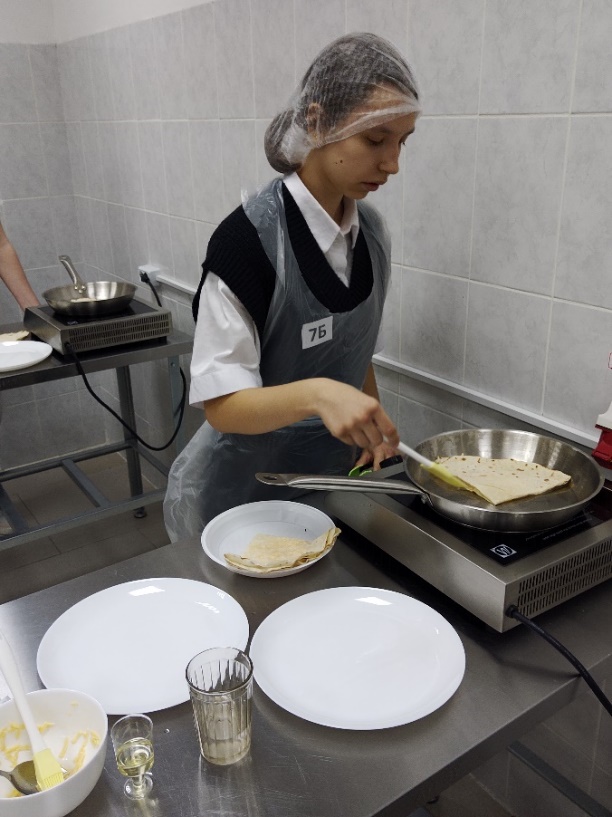 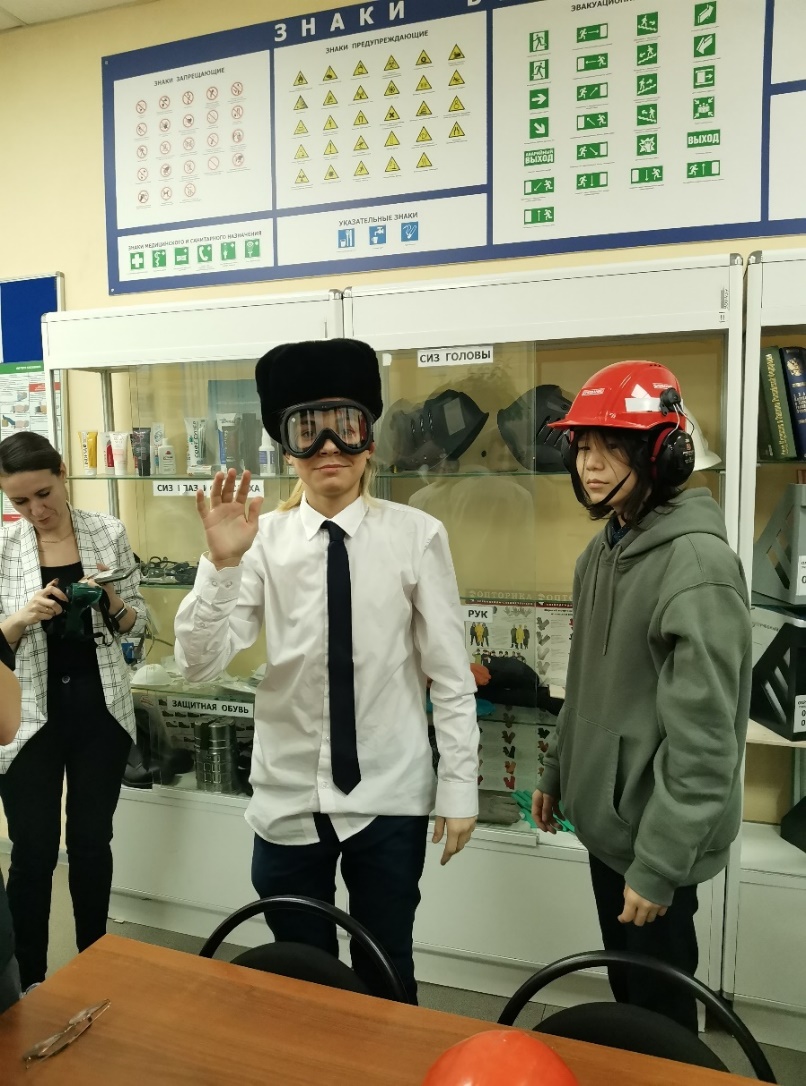 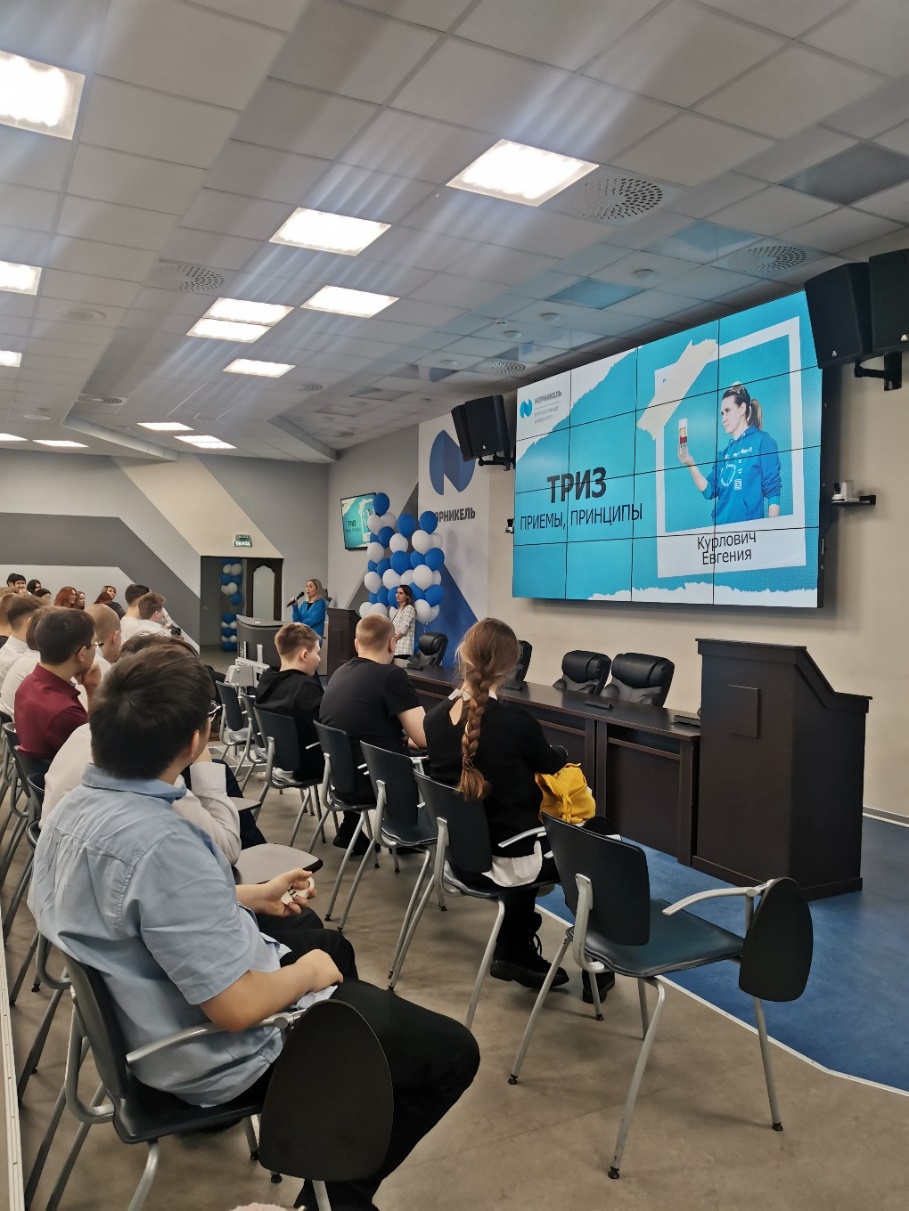 ДИАГНОСТИКА ПРОФЕССИОНАЛЬНЫХ КОМПЕТЕНЦИЙ ПЕДАГОГИЧЕСКИХ РАБОТНИКОВ
ИКТ
КОМПЕТЕНЦИЯ
МЕТОДИЧЕСКАЯ 
КОМПЕТЕНЦИЯ
ИССЛЕДОВАТЕЛЬСКАЯ 
КОМПЕТЕНЦИЯ
ТЕХНОЛОГИЧЕСКАЯ 
КОМПЕТЕНЦИЯ
ПРОЕКТНАЯ
КОМПЕТЕНЦИЯ
КОРРЕКЦИОННО-РАЗВИВАЮЩАЯ
КОМПЕТЕНЦИЯ
МУНИЦИПАЛЬНЫЕ КОНКУРСЫ ПРОФЕССИОНАЛЬНОГО МАСТЕРСТВА
«Современный урок: PRO-функциональная грамотность»
«Самый классный северный классный»
Муниципальный этап Всероссийского конкурса «Учитель года - 2023»
Муниципальный фестиваль лучших инклюзивных практик
Муниципальный профессиональный конкурс «Педагог года – 2023»
Муниципальный конкурс дополнительных общеобразовательных общеразвивающих программ
Муниципальный конкурс молодых педагогов «Лучшая эмблема-логотип»
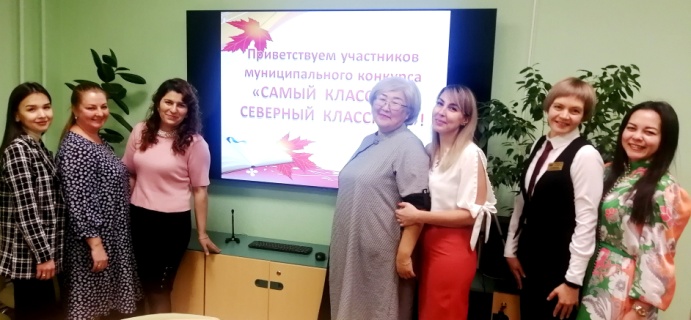 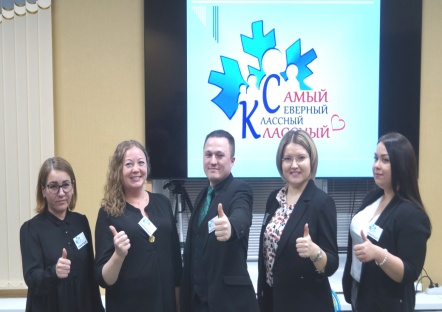 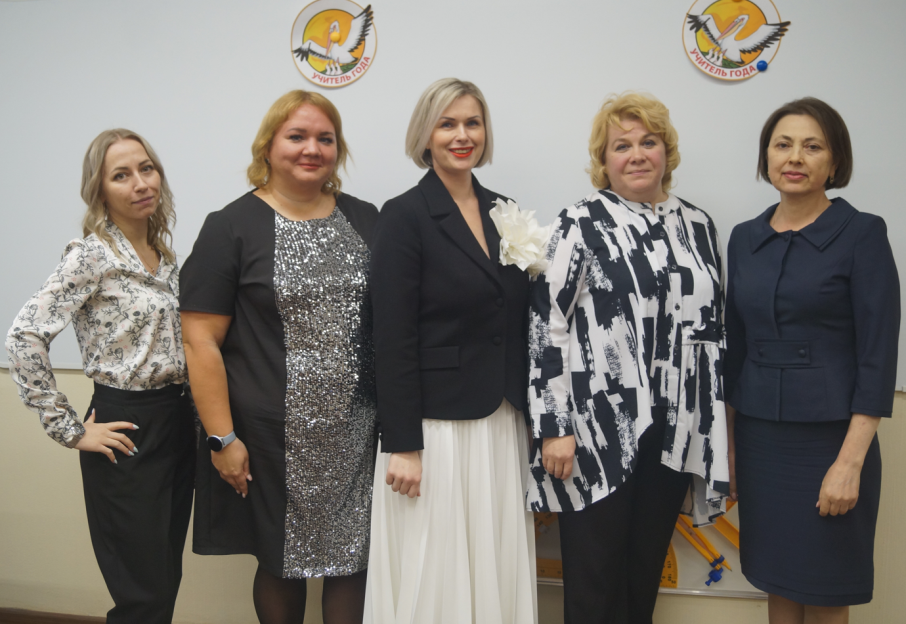 ШКОЛА СТАНОВЛЕНИЯ ПРОФЕССИОНАЛЬНОГО МАСТЕРСТВА МОЛОДОГО ПЕДАГОГА
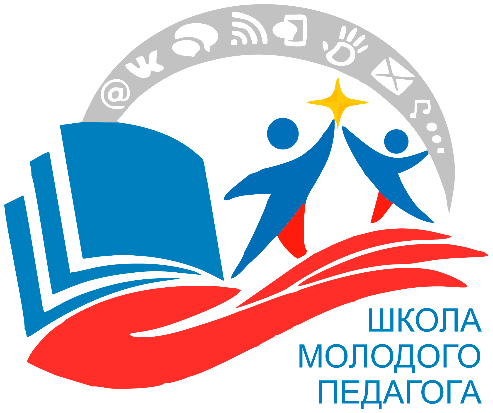 284 УЧАСТНИКА
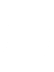 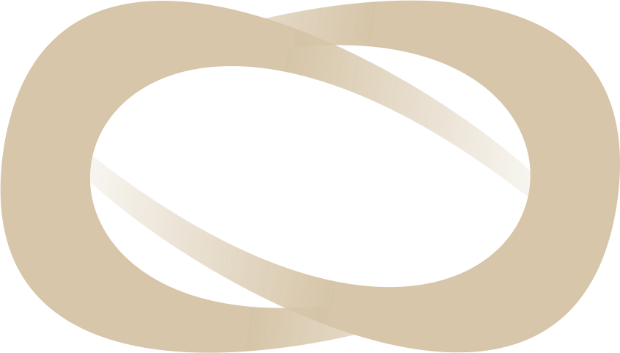 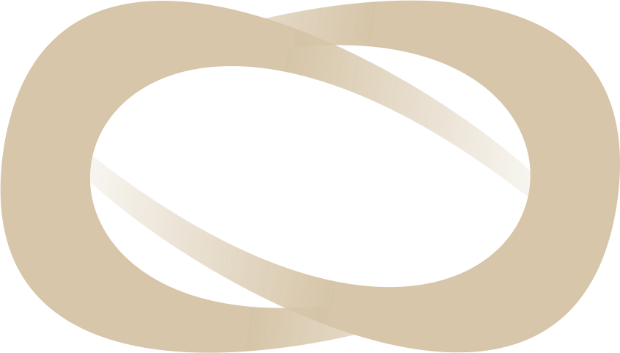 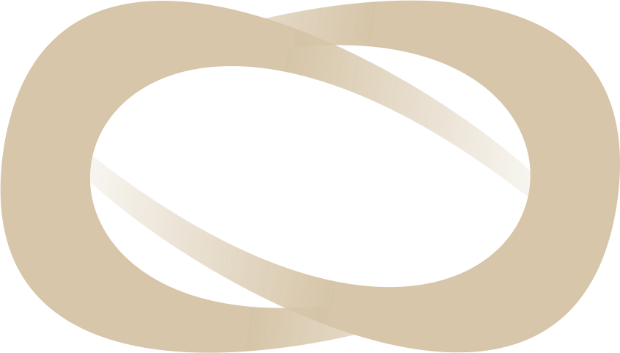 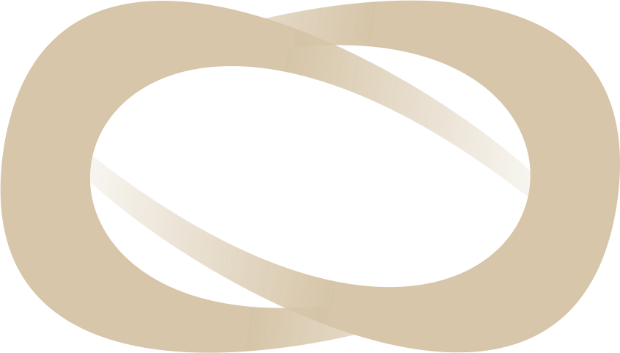 Создана норильская первичная 
группа, входящая в структурное подразделение Ассоциации молодых педагогов Красноярского края
Разработана и реализуется 
Программа методического сопровождения молодых 
педагогов МО г. Норильск
100% участие молодых педагогов в работе предметных секций в рамках городских методических объединений
Применение различных форм и методов в работе 
с молодыми педагогами
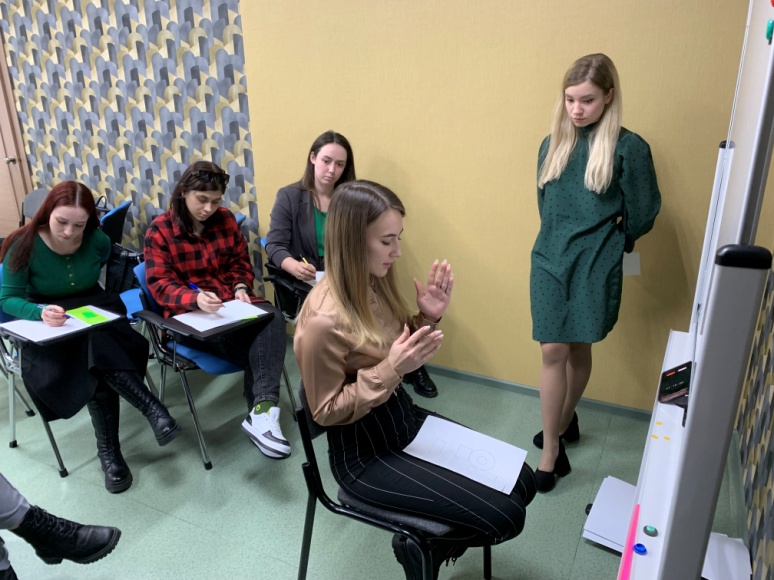 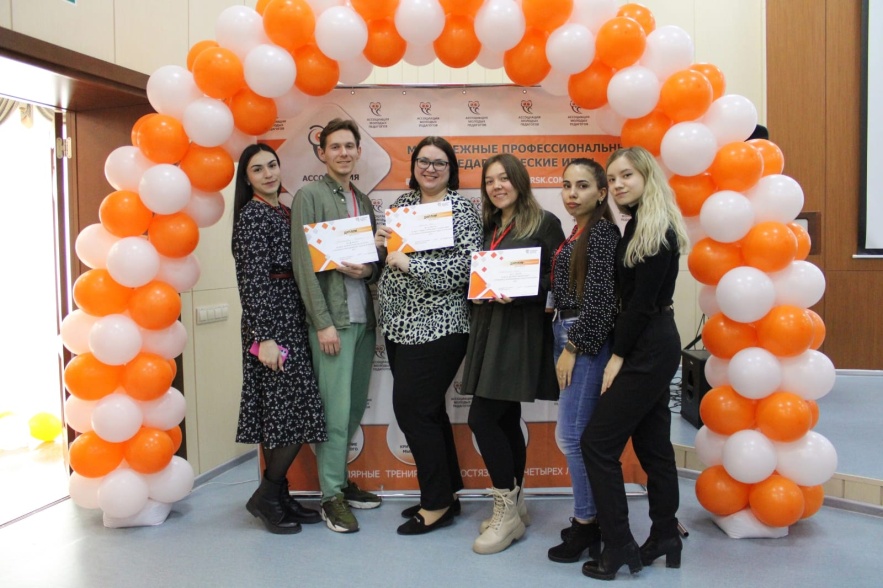 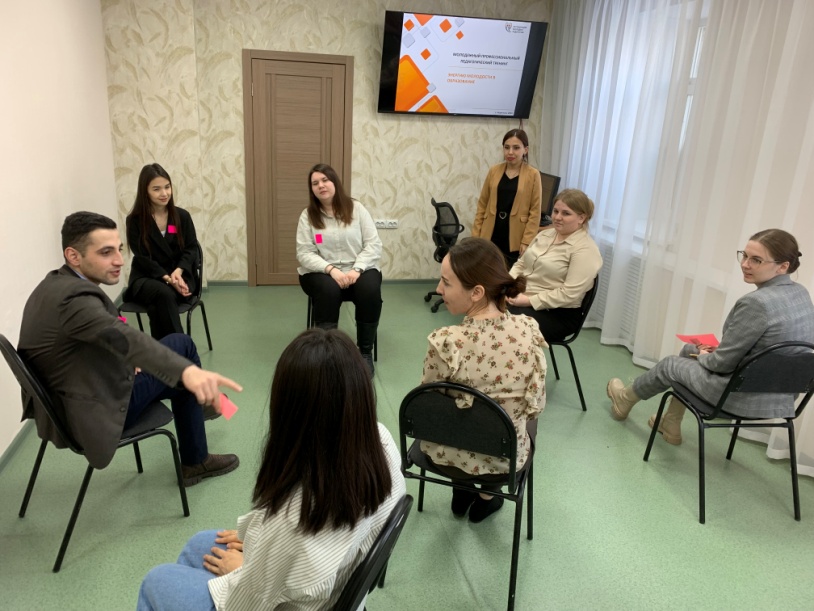 НАСТАВНИЧЕСТВО
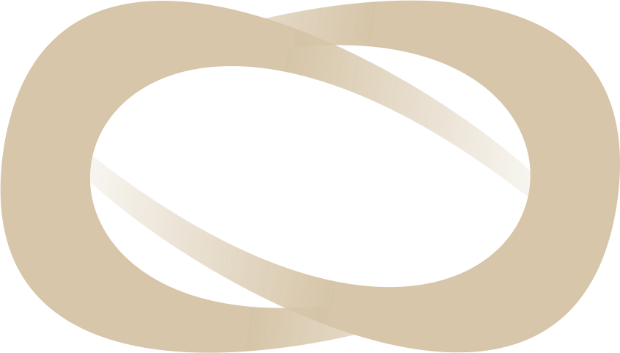 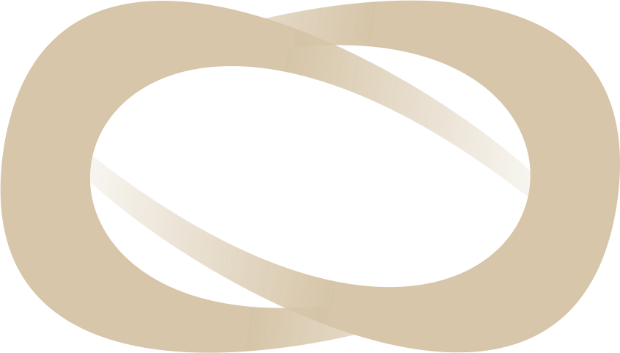 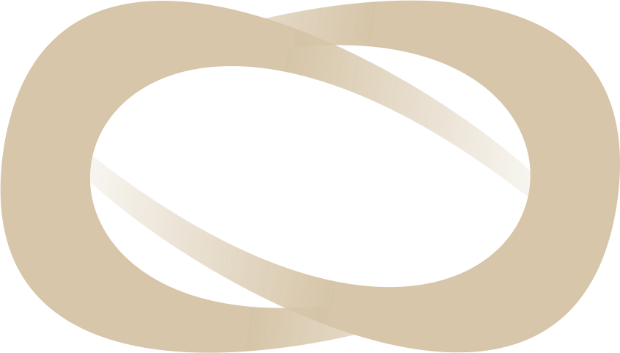 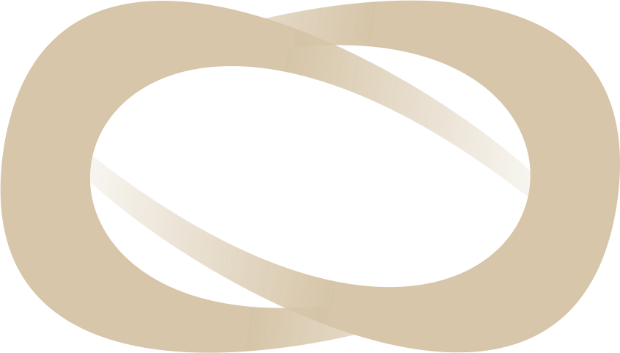 Разработана муниципальная дорожная карта по внедрению 
и реализации наставничества 
в ОУ г. Норильска
Создана муниципальная база кураторов, наставников, наставнических пар
Организовано методическое сопровождение кураторов 
и наставников
Разработана муниципальная модель наставничества в ОУ г. Норильска
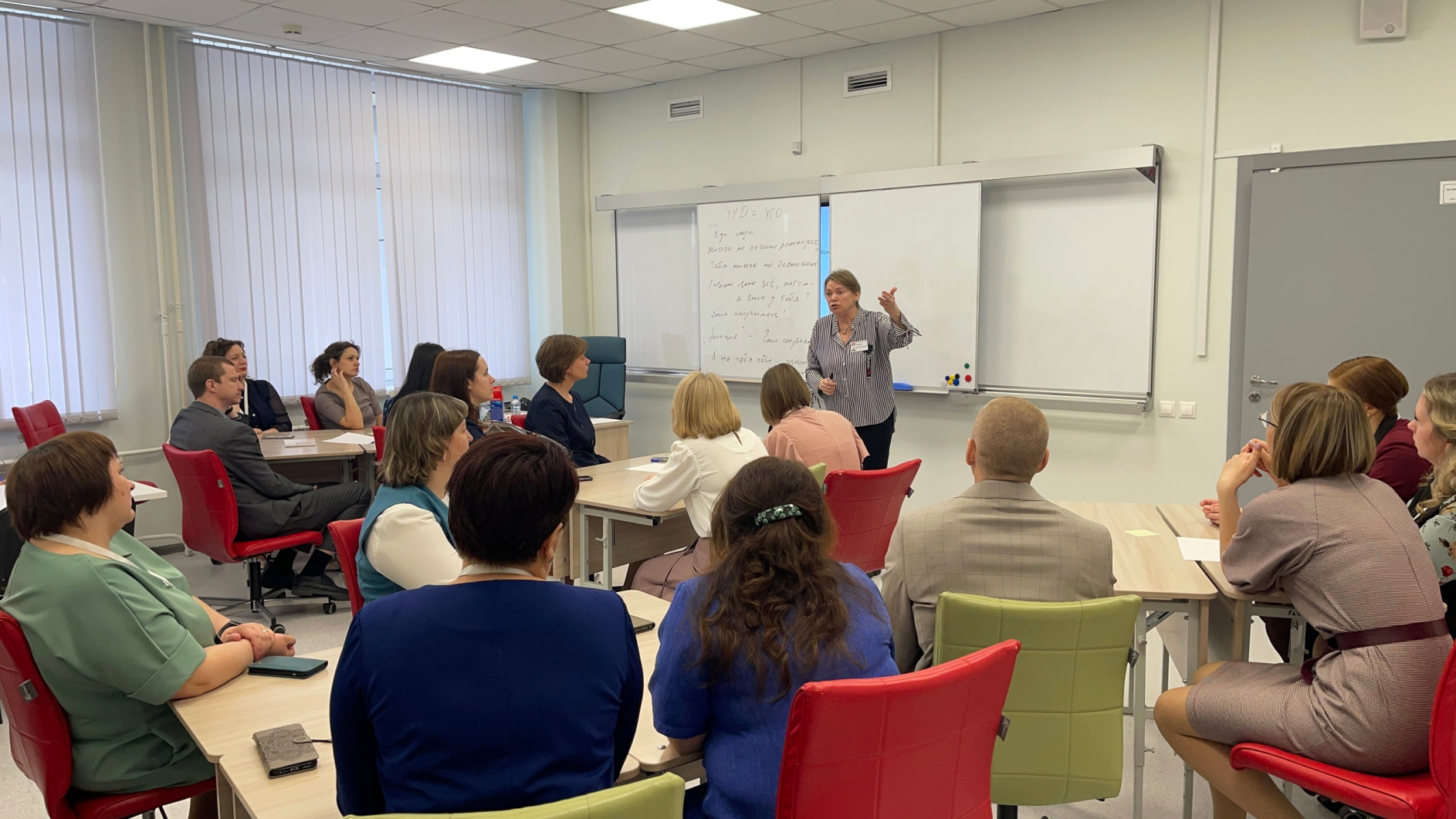 100% внедрено наставничество 
во всех образовательных учреждениях г.Норильска

88 кураторов наставничества 
262 наставника
284 наставляемых
НЕЗАВИСИМАЯ ОЦЕНКА КАЧЕСТВА УСЛОВИЙ ОСУЩЕСТВЛЕНИЯ ОБРАЗОВАТЕЛЬНОЙ ДЕЯТЕЛЬНОСТИ
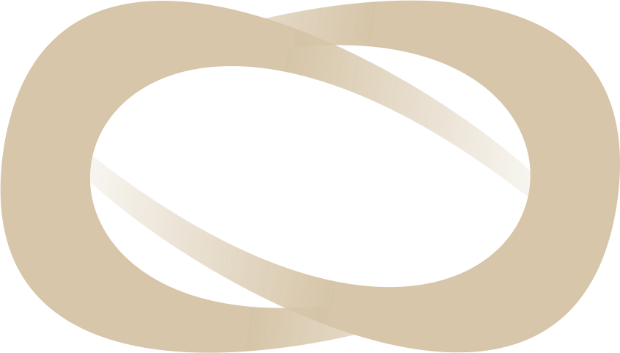 от 80 до 97%
ЛИДЕРЫ:
МАДОУ «ДС № 5 «Норильчонок» 
МБОУ «Гимназия № 11» 
МБУ ДО «ЦВР»
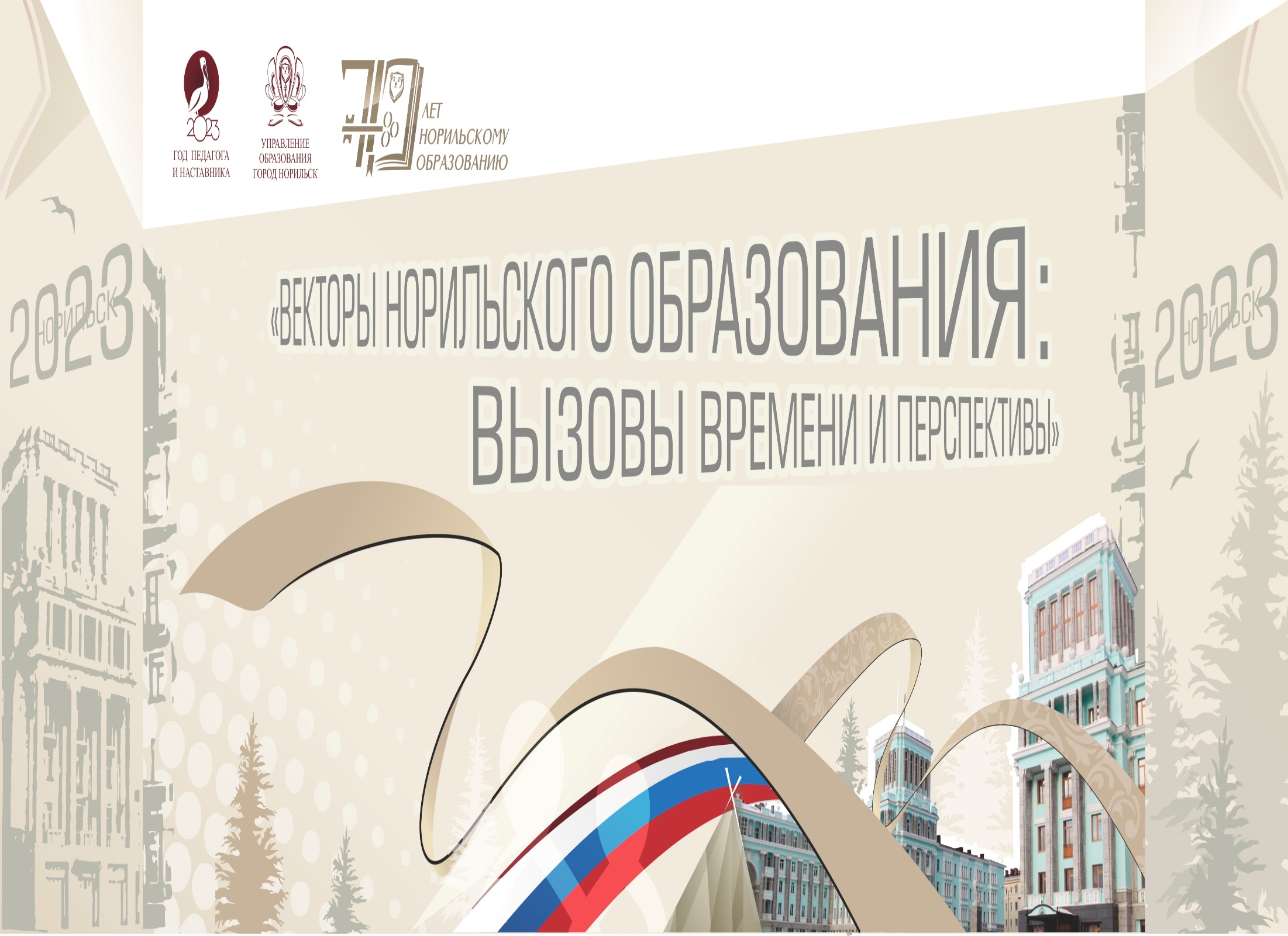 Год педагога и наставника